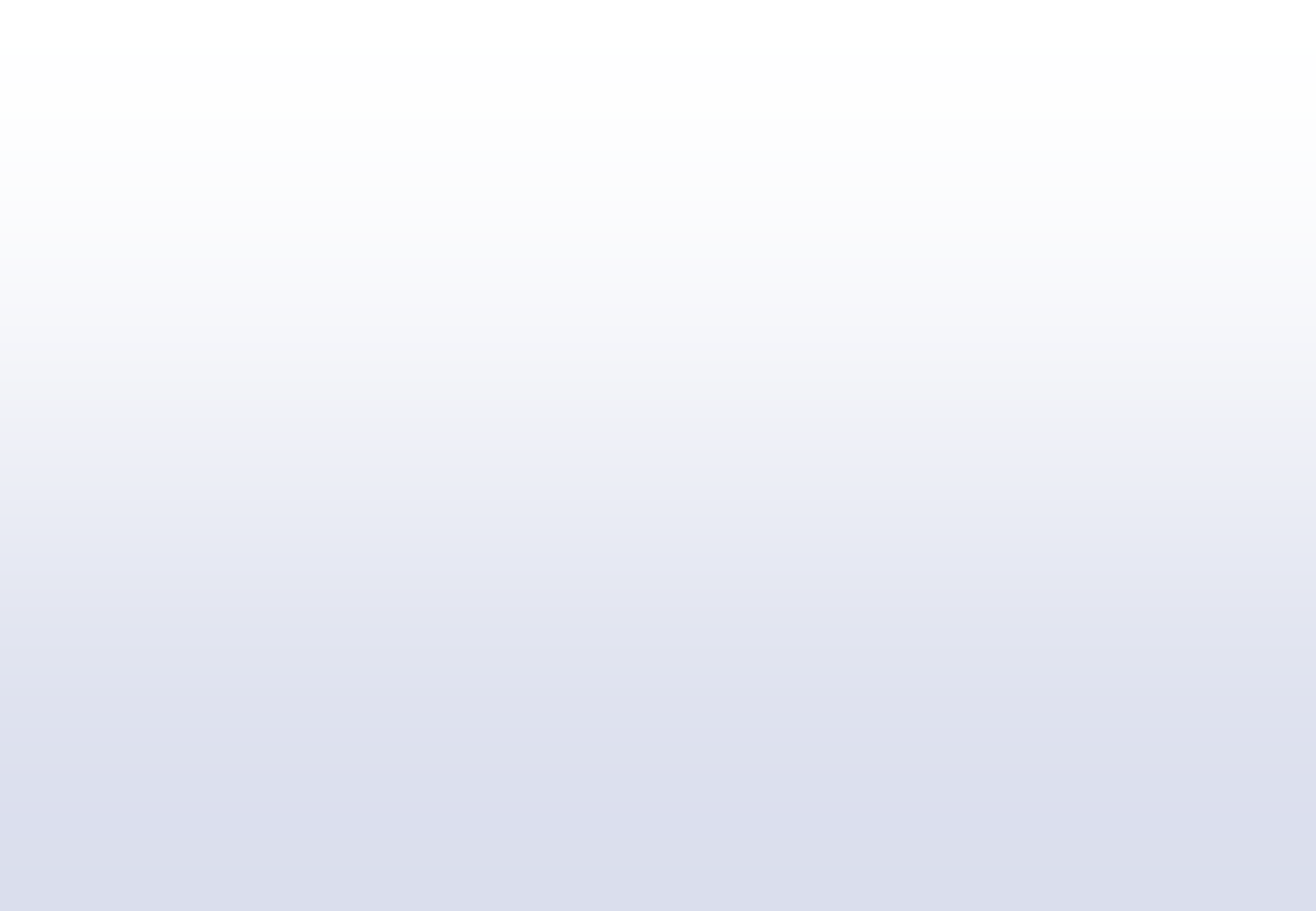 POLITICA
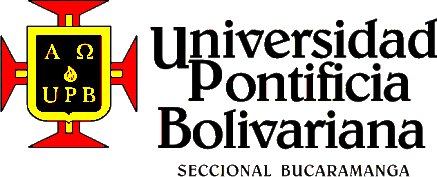 .
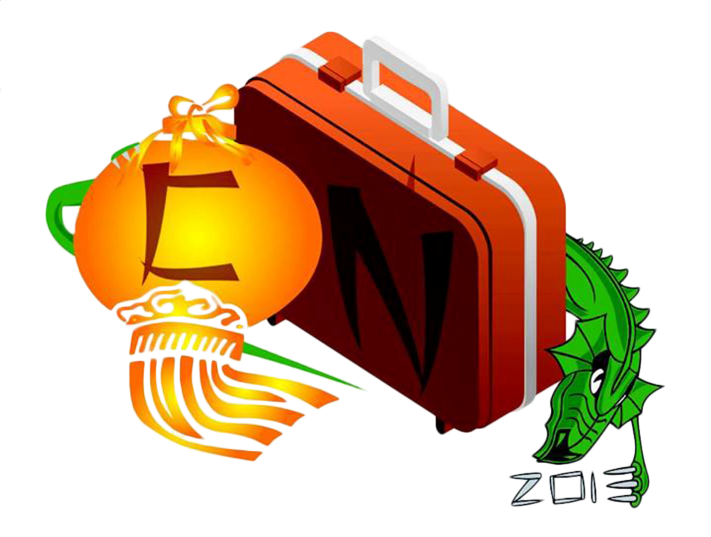 ASPECTOS POLITICOS
CRECIENTE FERTIL
Marco Vásquez
CIA FACTBOOK
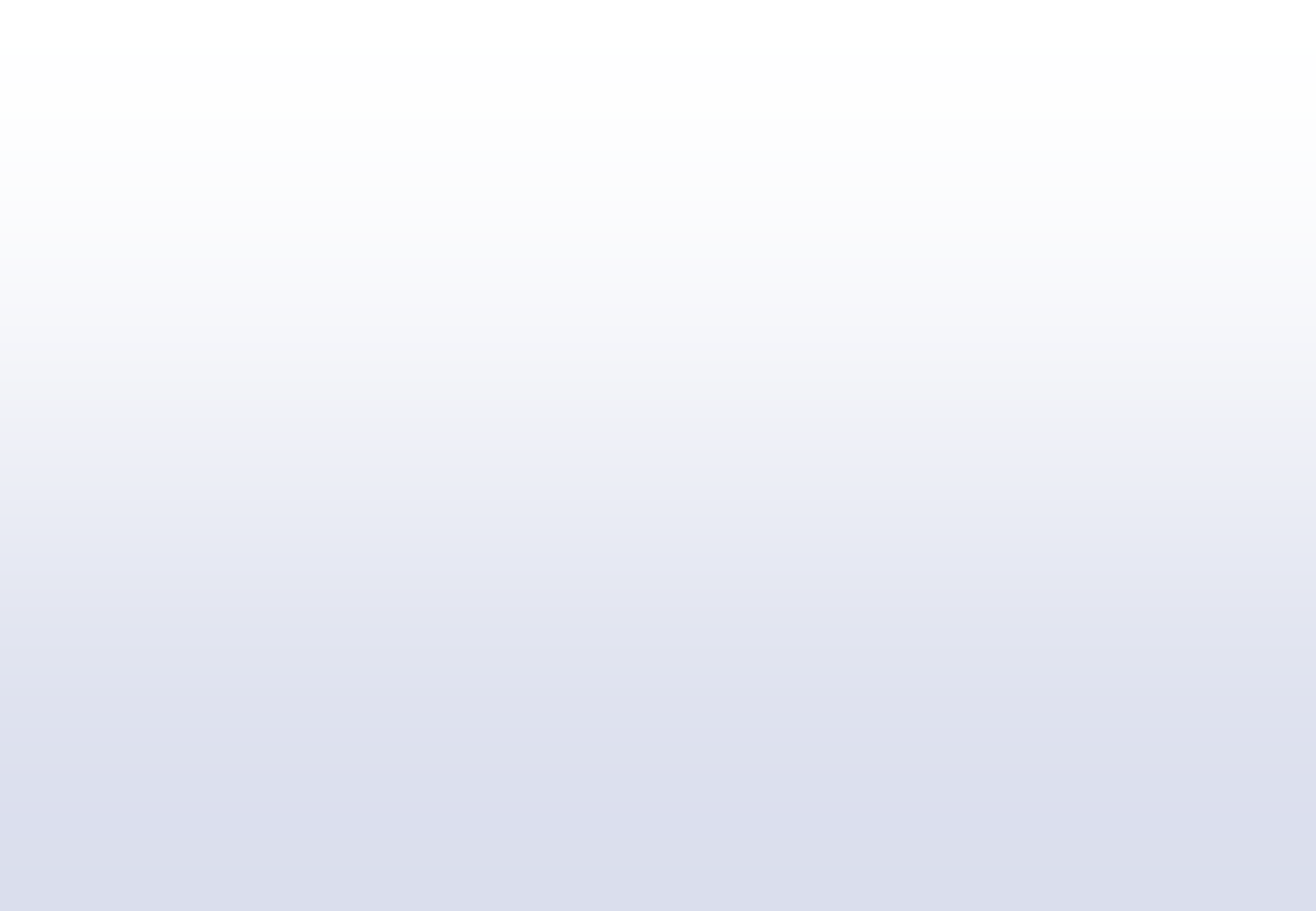 ECONOMIA
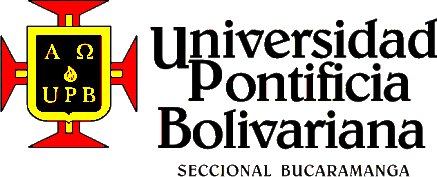 .
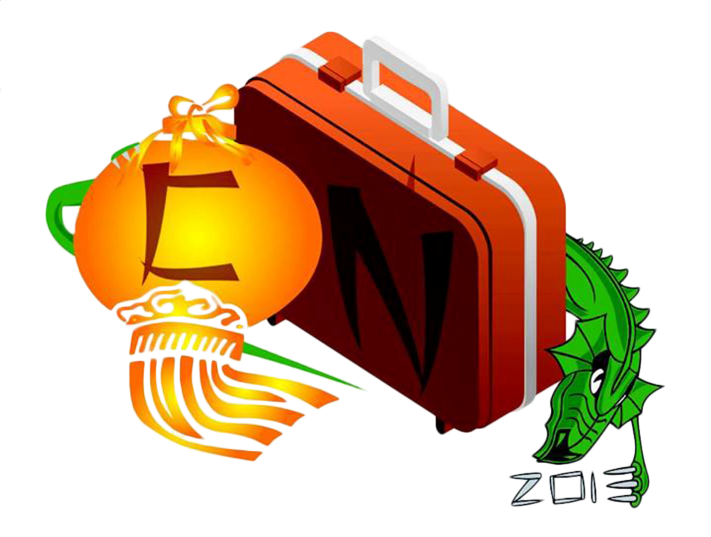 ASPECTOS POLITICOS
CRECIENTE FERTIL
Marco Vásquez
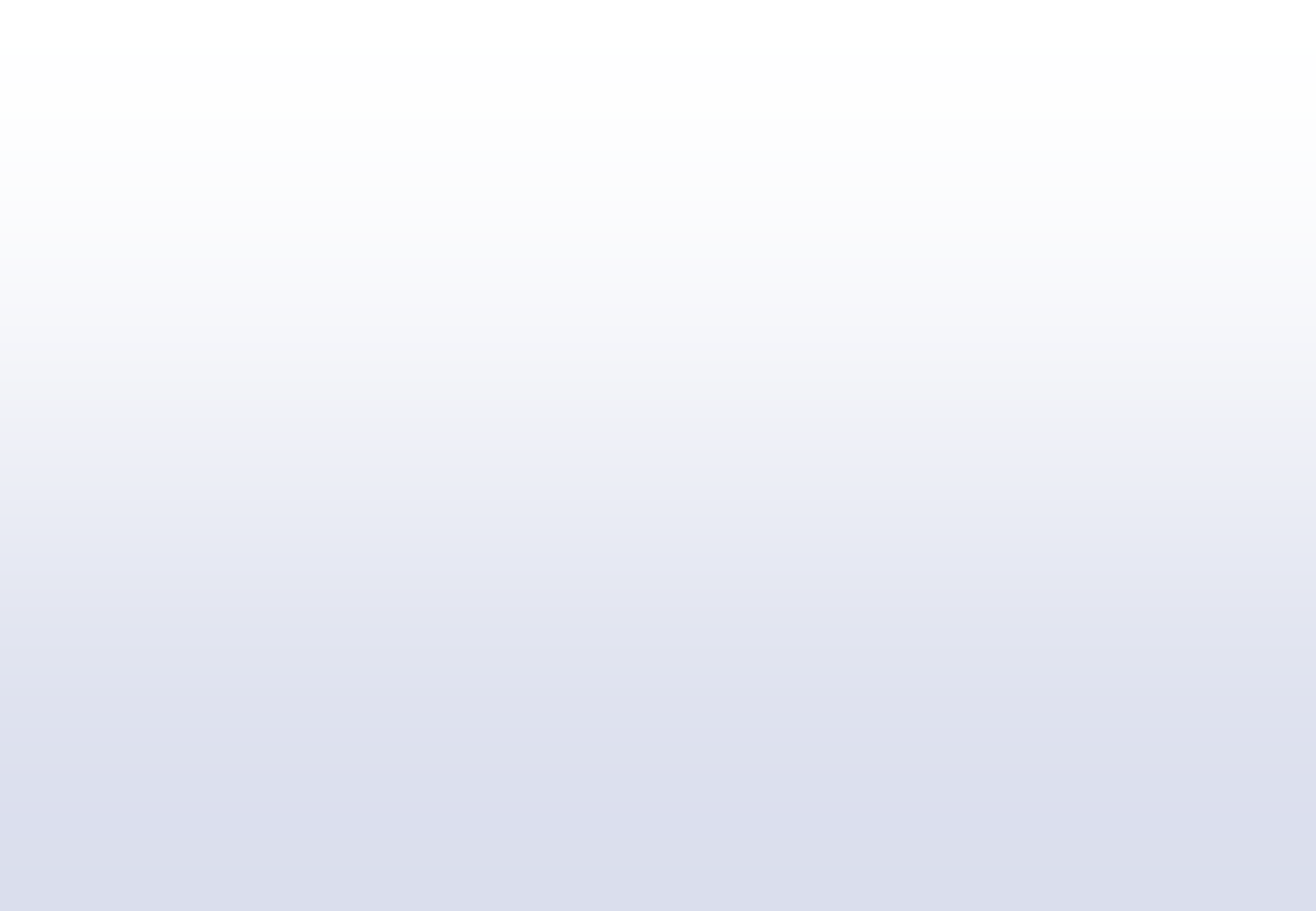 CULTURA
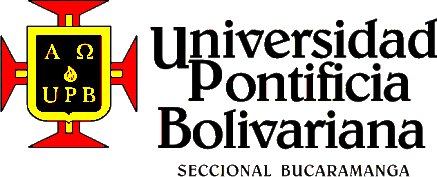 .
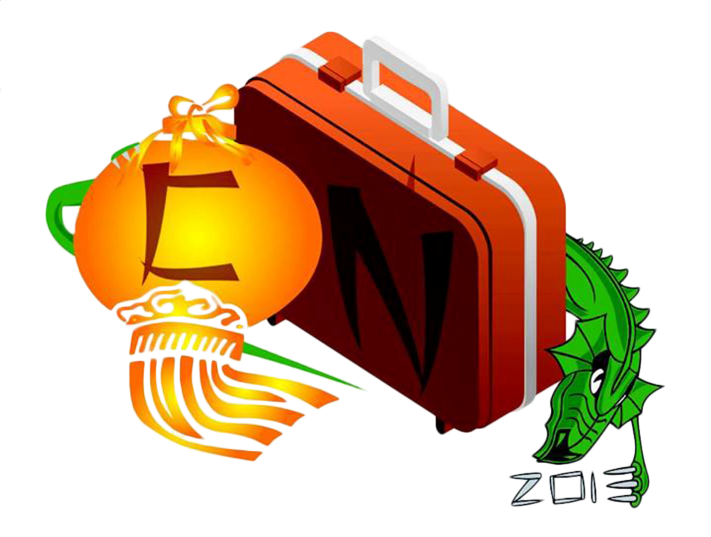 ASPECTOS POLITICOS
CRECIENTE FERTIL
Marco Vásquez
www.actibva.com
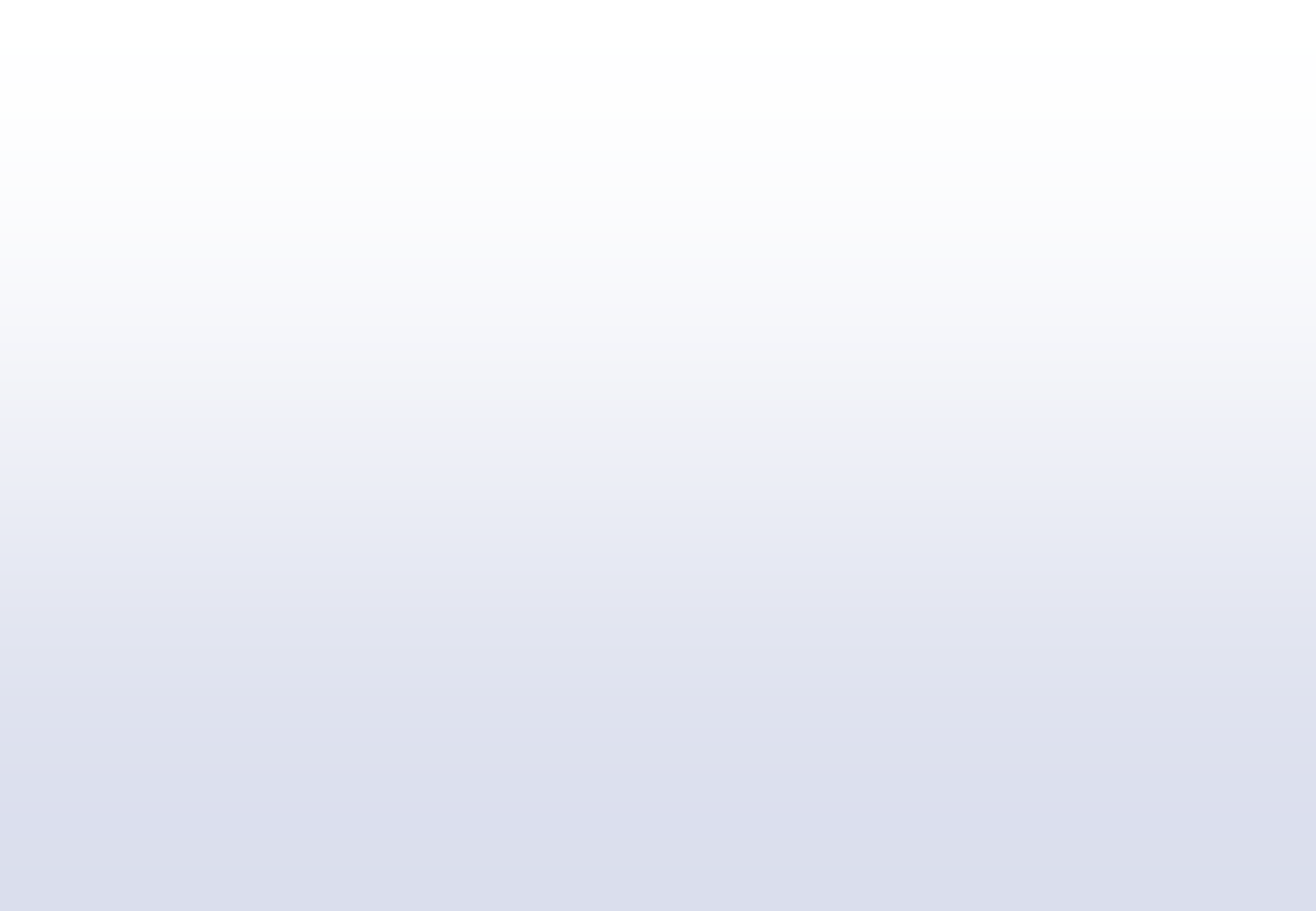 PENINSULA ARABIGA
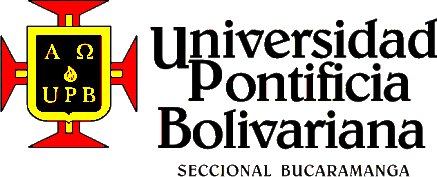 ARABIA
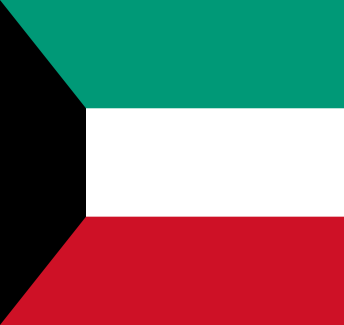 Este
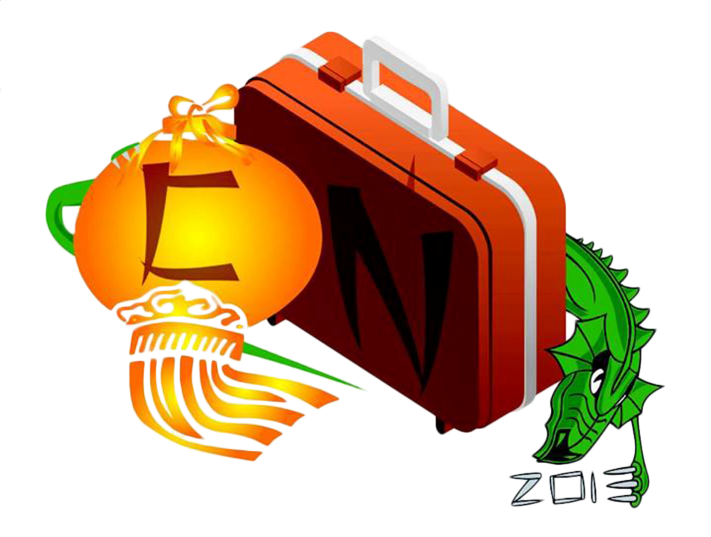 KUWAIT
YEMEN
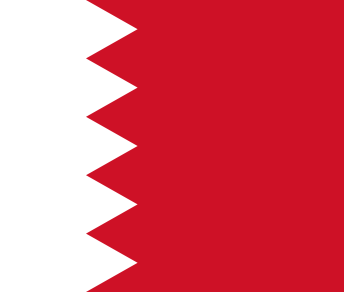 OMAN
BAHREIN
QATAR
ASPECTOS POLITICOS
PENINSULA ARABIGA
Sara Lucia Guarín Cobos
E.A.U
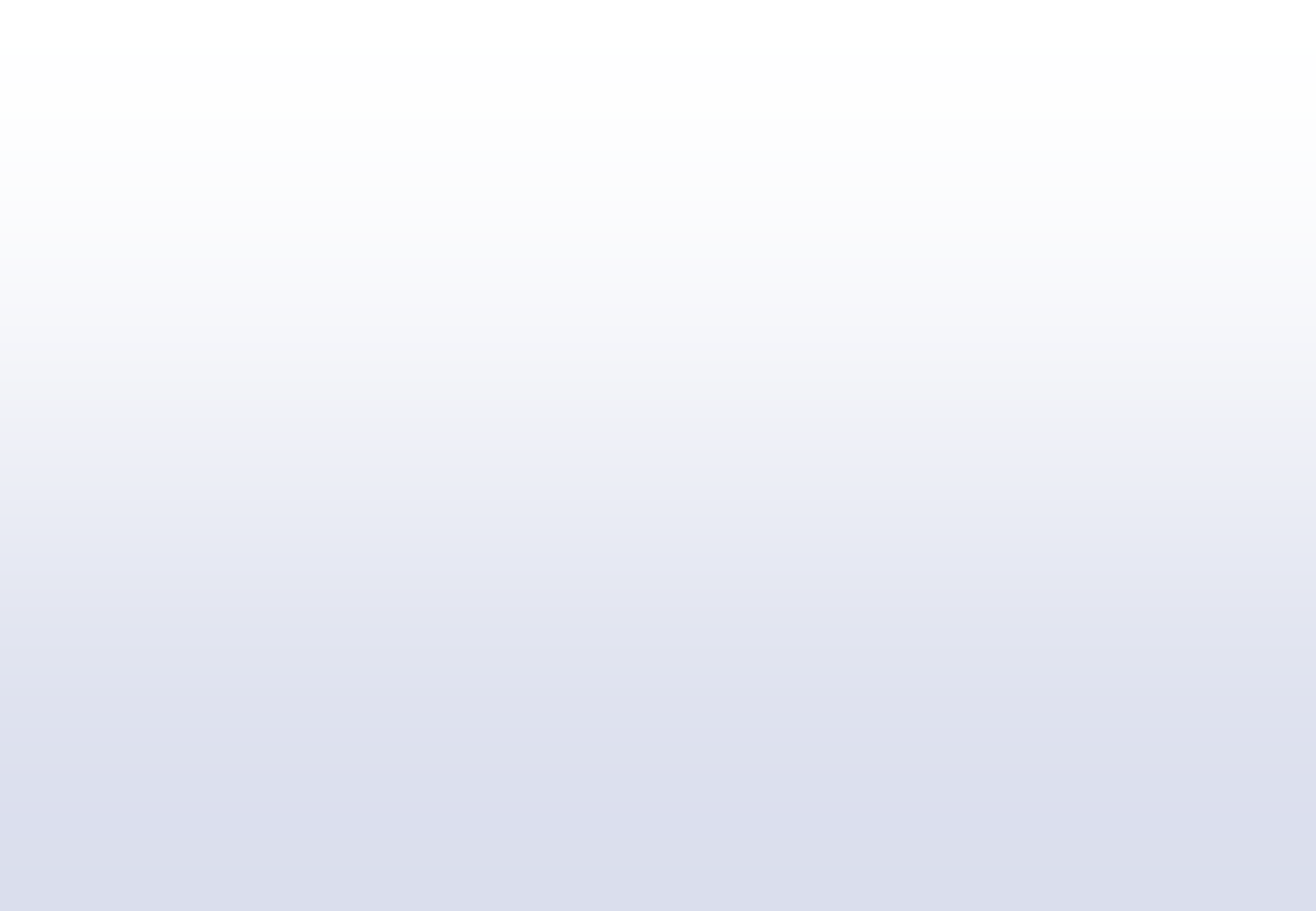 HISTORIA
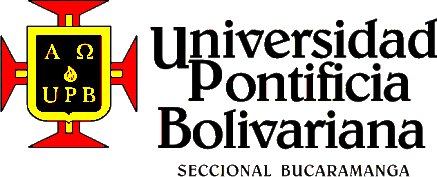 .
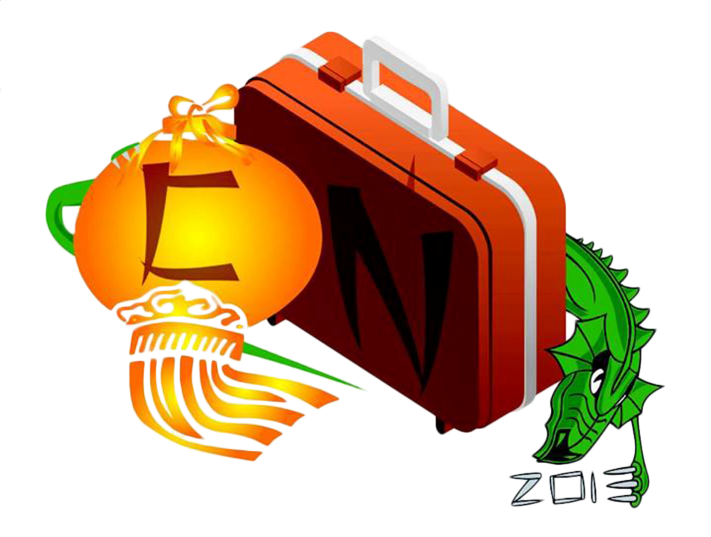 ASPECTOS POLITICOS
PENINSULA ARABIGA
Sara Lucia Guarín Cobos
http://islamstory.com/es/node/34242
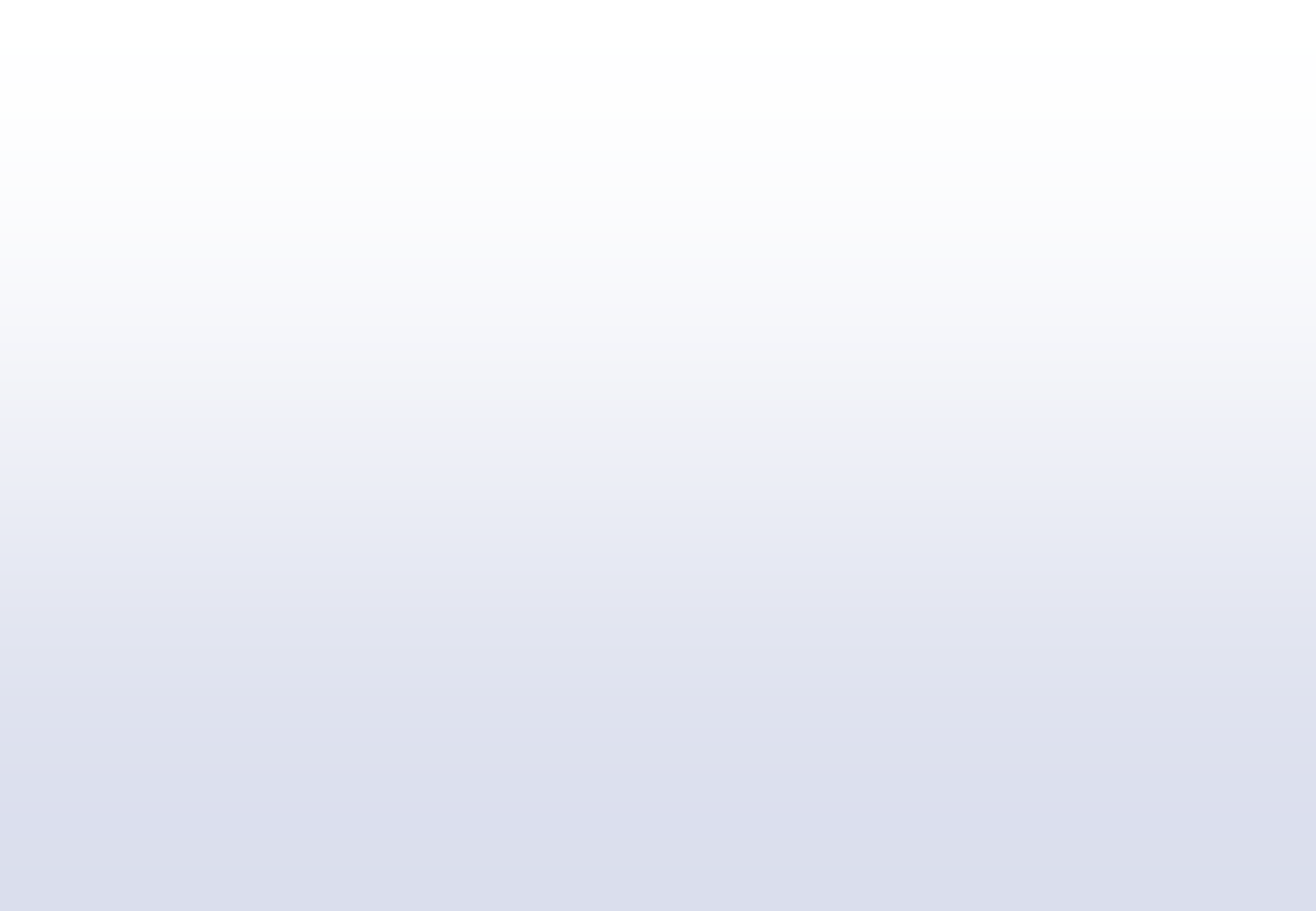 POLITICA
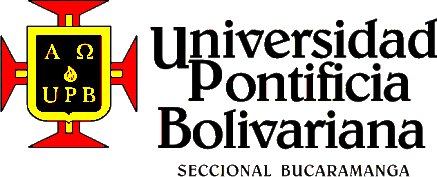 .
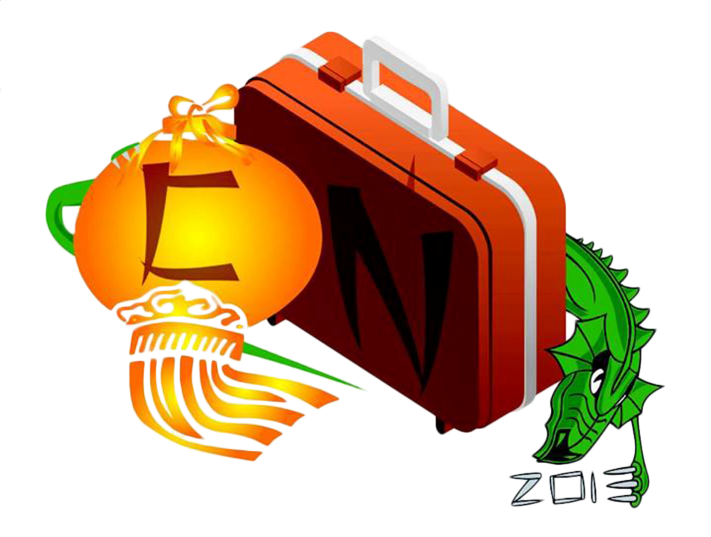 E.A.U: Monarquía constitucional, federal electiva y presidencial.


KUWAIT: Monarquía constitucional.
QATAR: Monarquía absoluta.

BAHREIN: Monarquía constitucional.

YEMEN: Republica parlamentaria.
ASPECTOS POLITICOS
PENINSULA ARABIGA
Sara Lucia Guarín Cobos
http://www.paisesarabes.com/author/PortalVerSeccion.do?pIdSeccion=46668
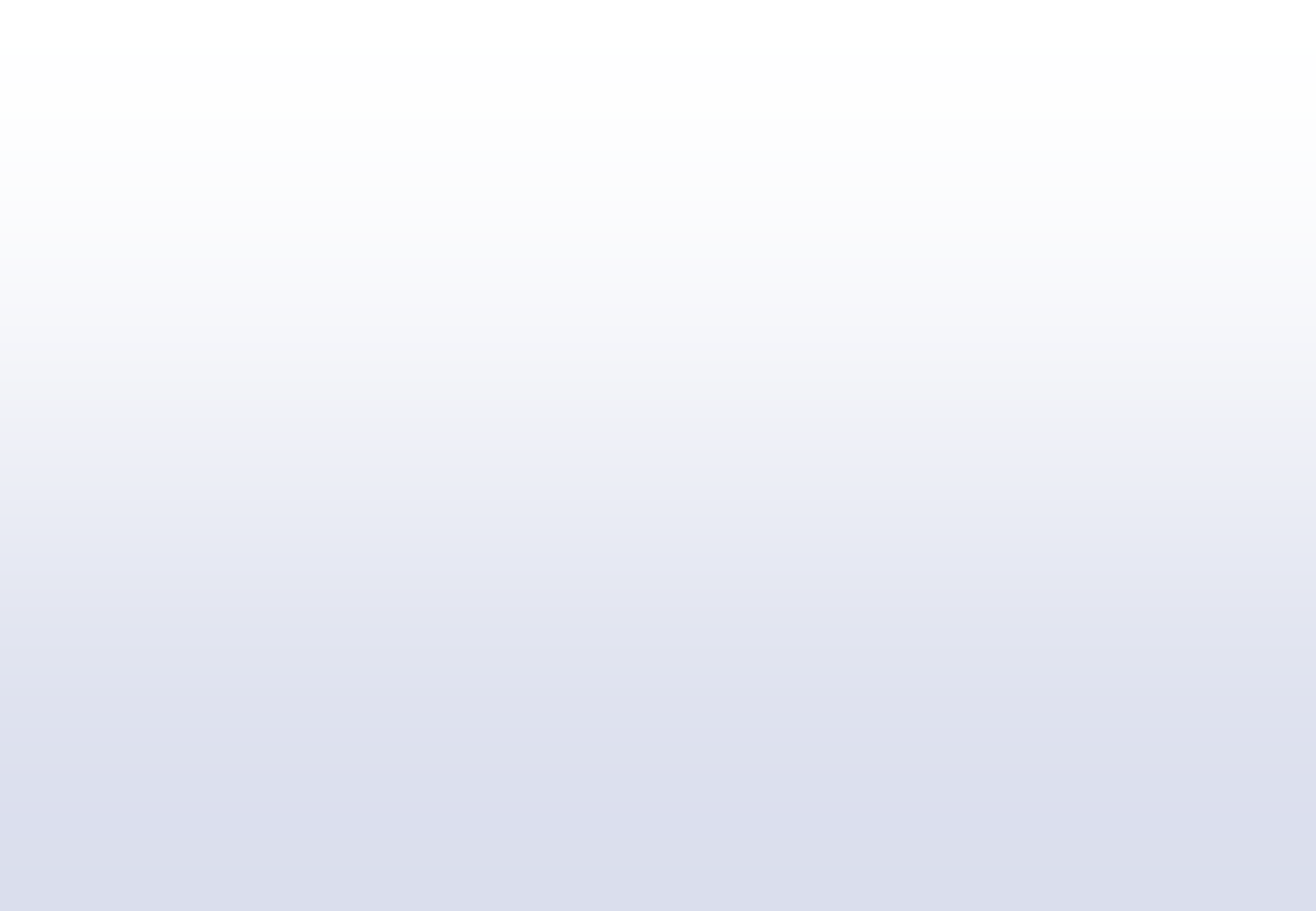 ECONOMIA
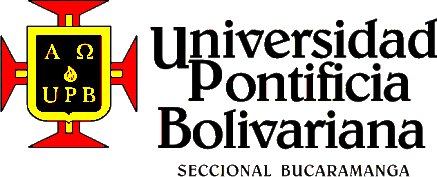 .
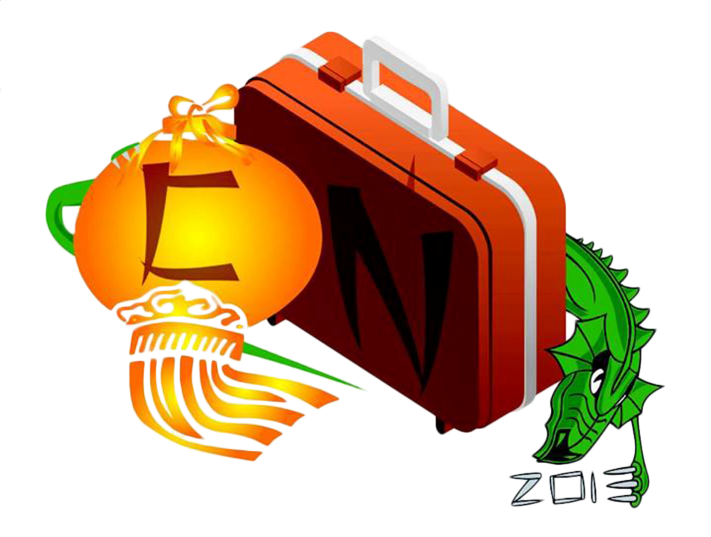 ASPECTOS POLITICOS
PENINSULA ARABIGA
Sara Lucia Guarín Cobos
http://www.historialuniversal.com/2010/07/cultura-arabe.html
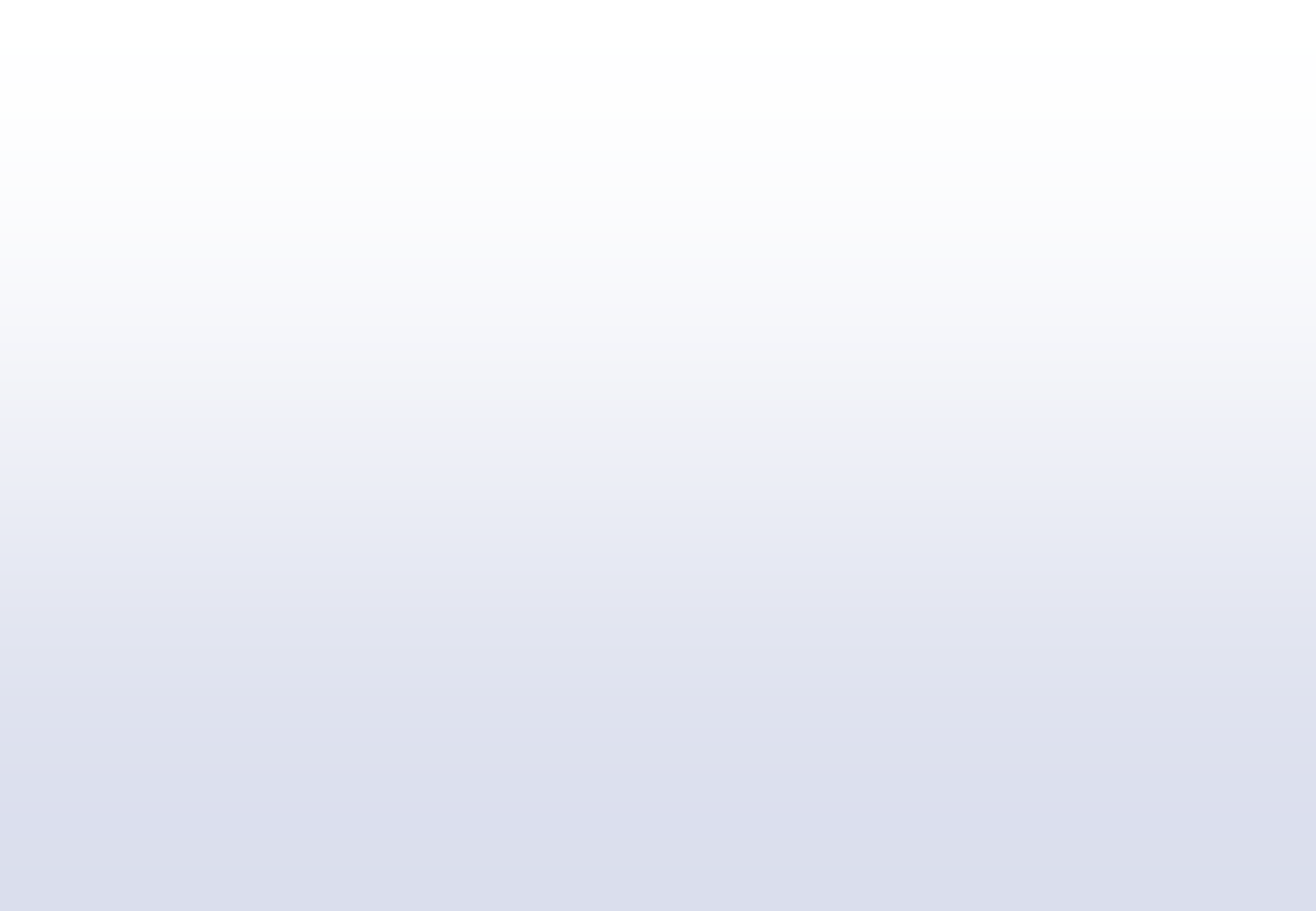 CULTURA
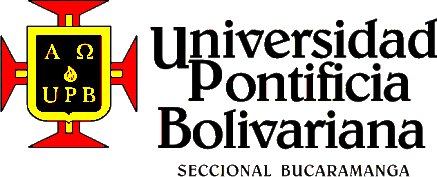 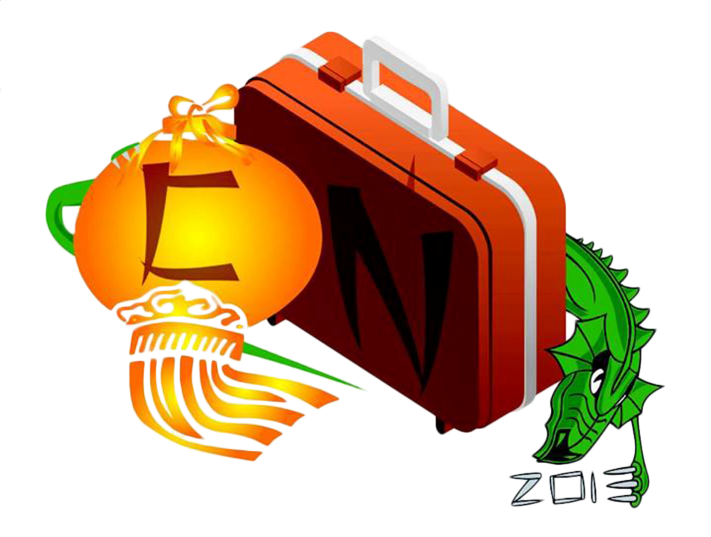 ASPECTOS POLITICOS
PENINSULA ARABIGA
Sara Lucia Guarín Cobos
http://islamstory.com/es/node/34242
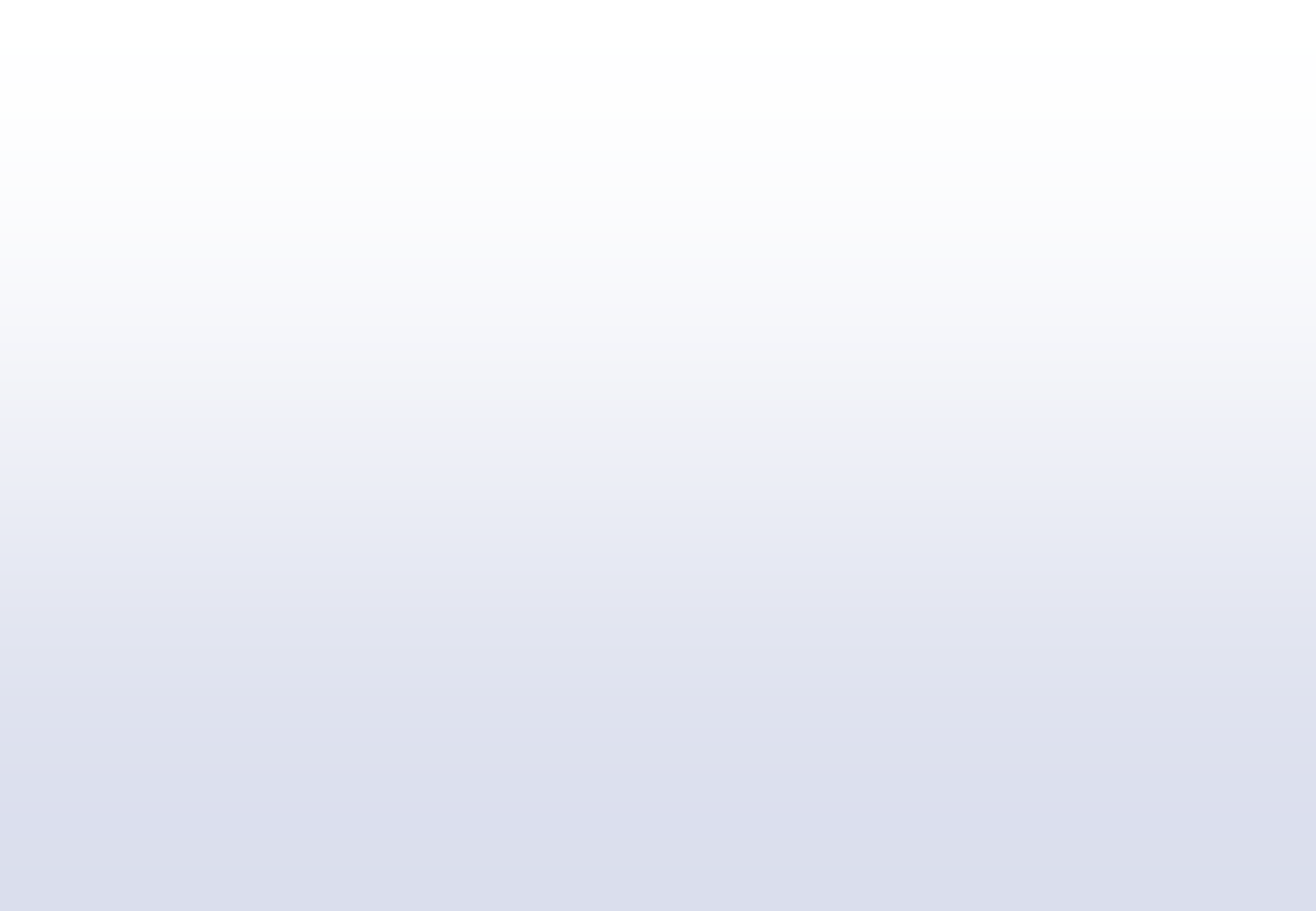 ORIENTE MEDIO
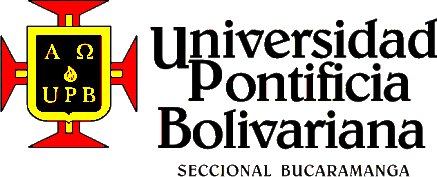 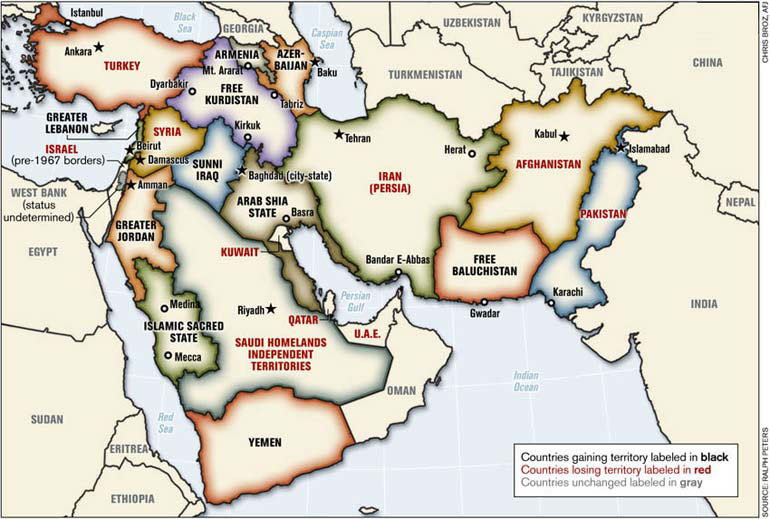 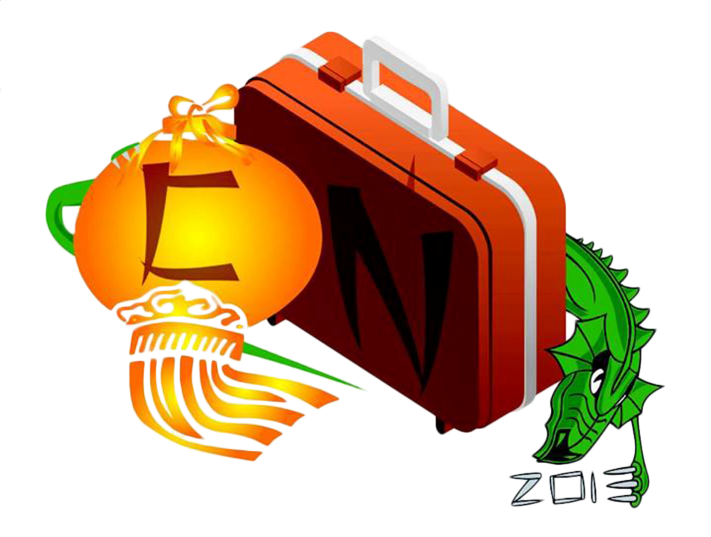 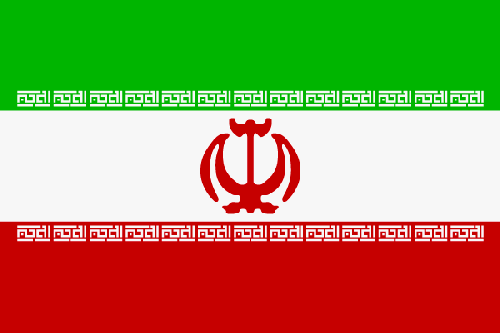 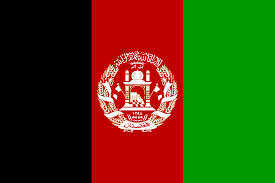 ASPECTOS POLITICOS
ORIENTE MEDIO
Jeraldin Ortiz
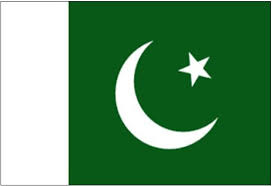 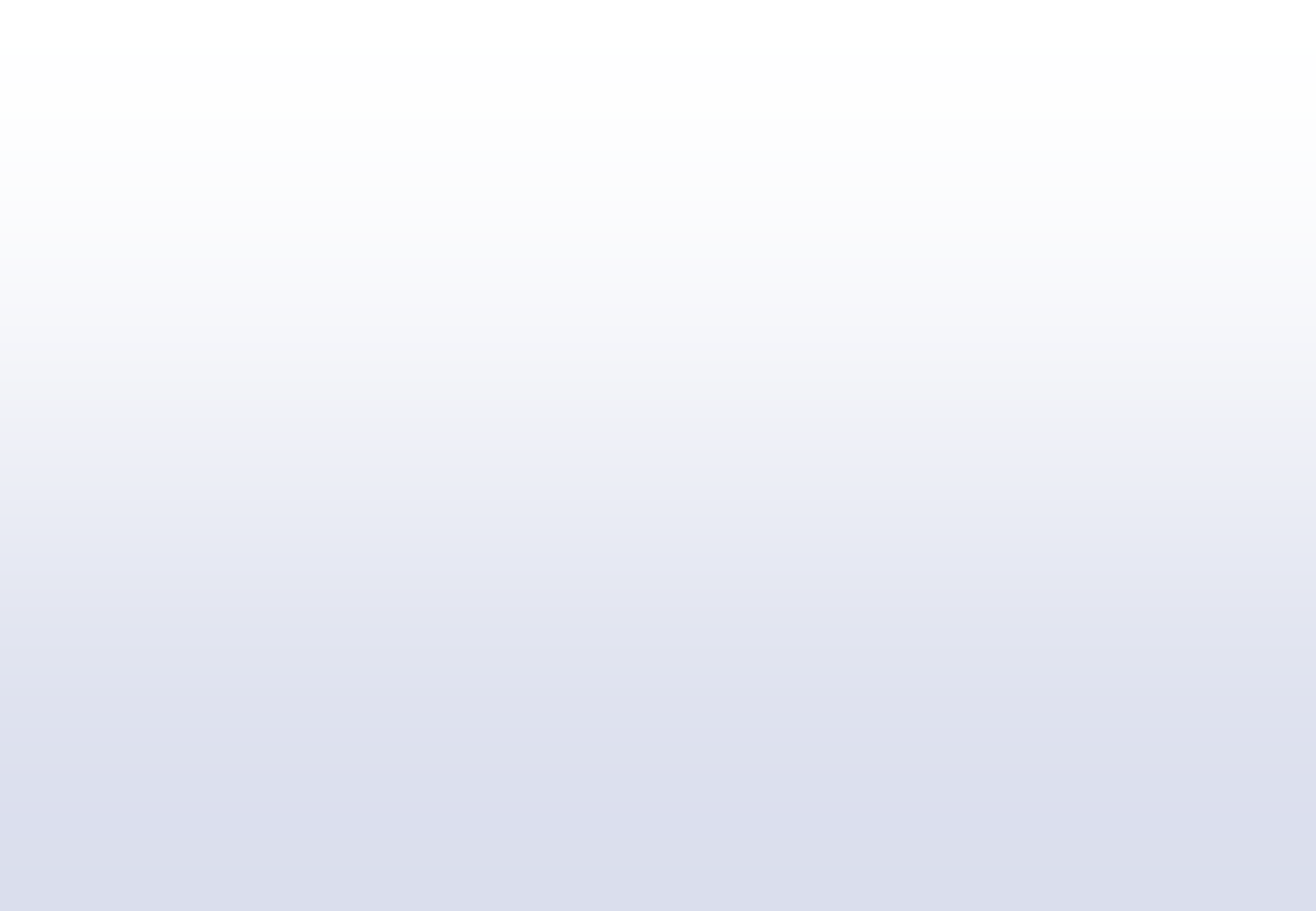 HISTORIA
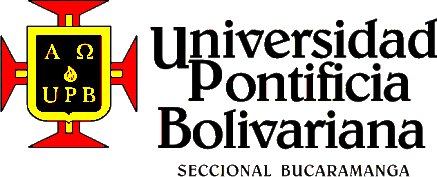 .
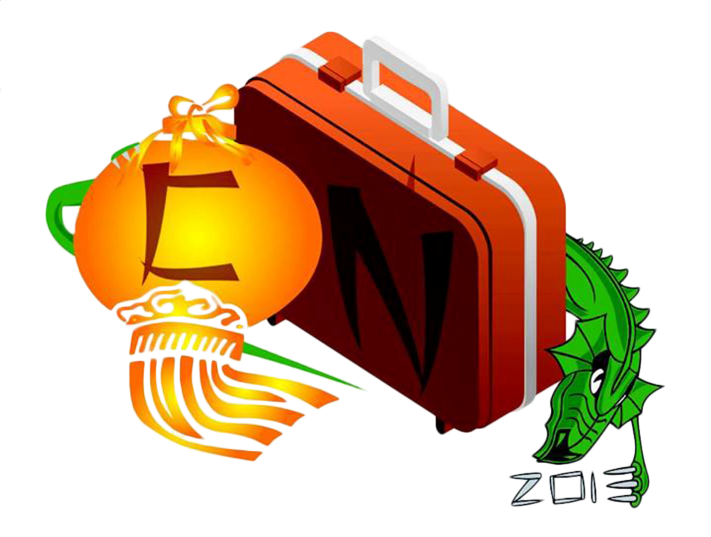 ASPECTOS POLITICOS
ORIENTE MEDIO
Jeraldin Ortiz
www.hechoshistoricos.eswww. catarina.udlap.mx
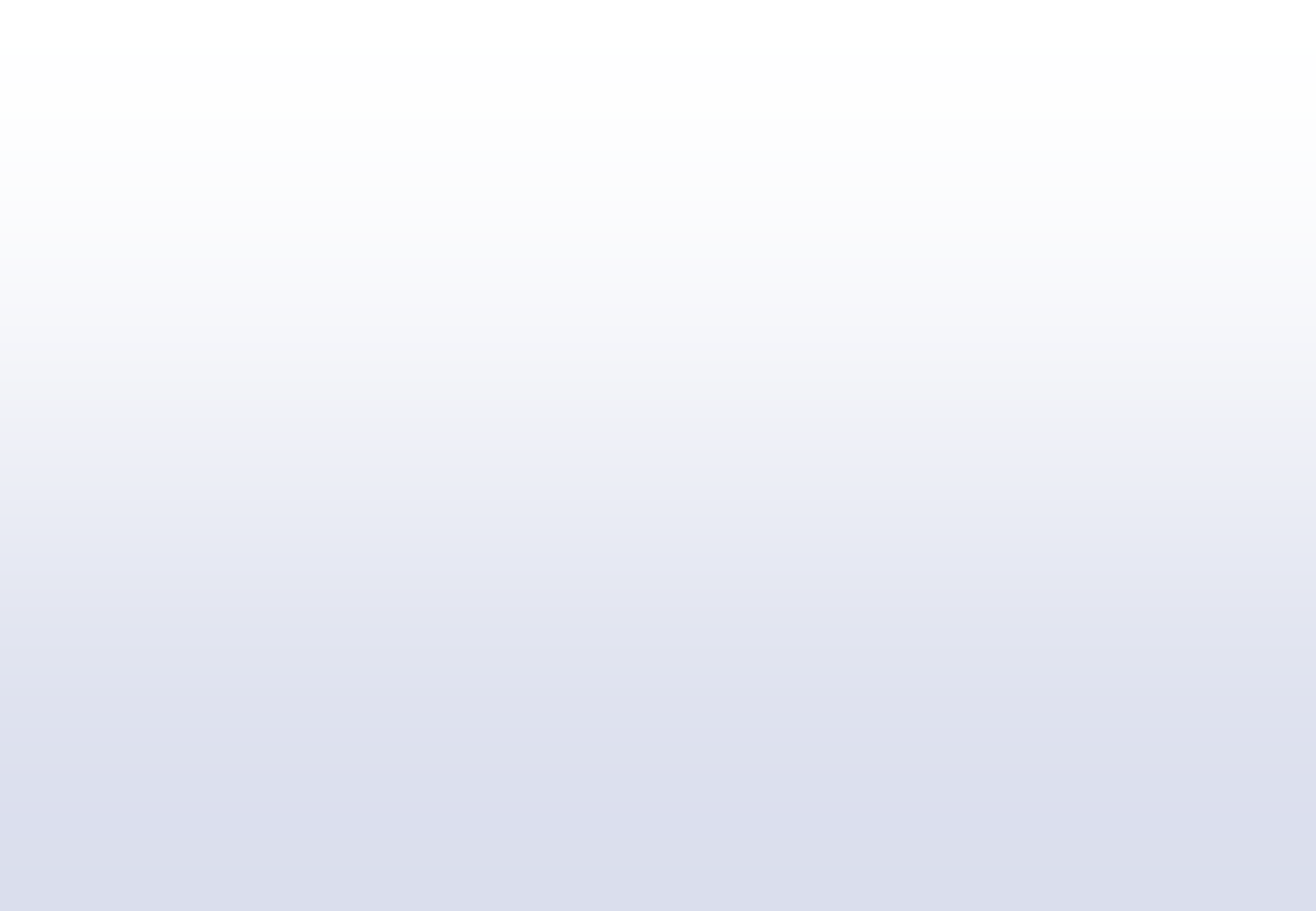 POLITICA
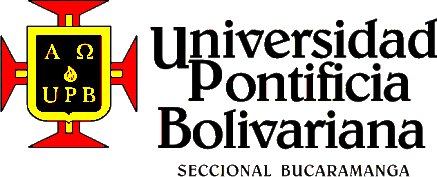 .
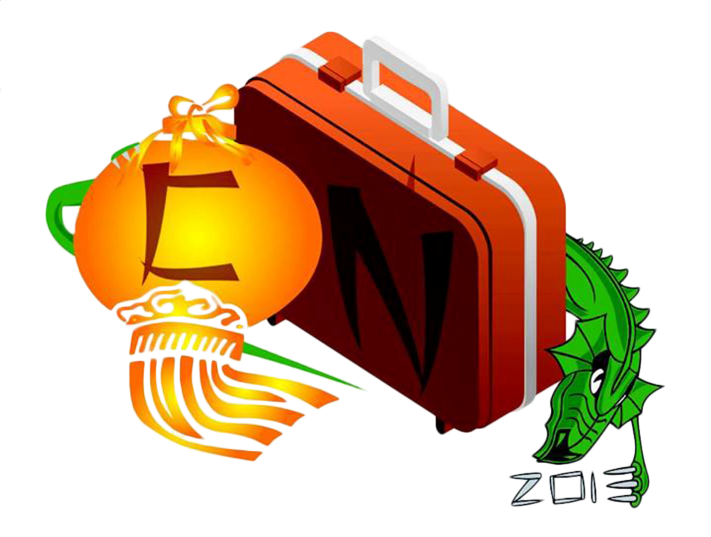 ASPECTOS POLITICOS
ORIENTE MEDIO
Jeraldin Ortiz
http://www.ecured.cu/index.php/Medio_Oriente
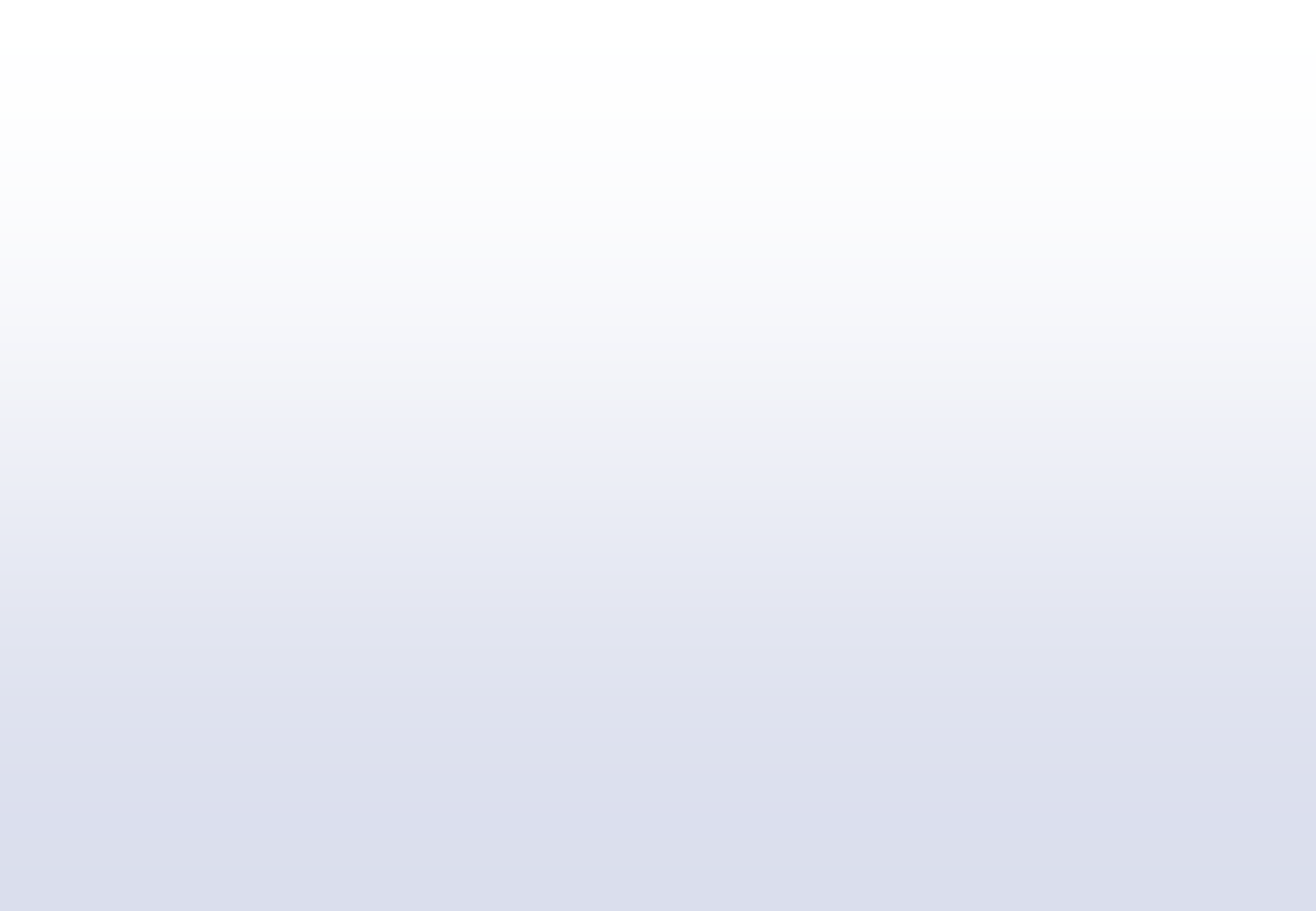 ECONOMIA
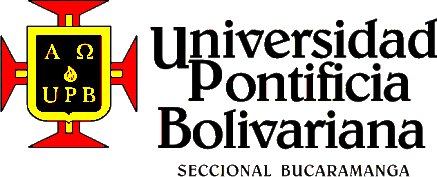 .
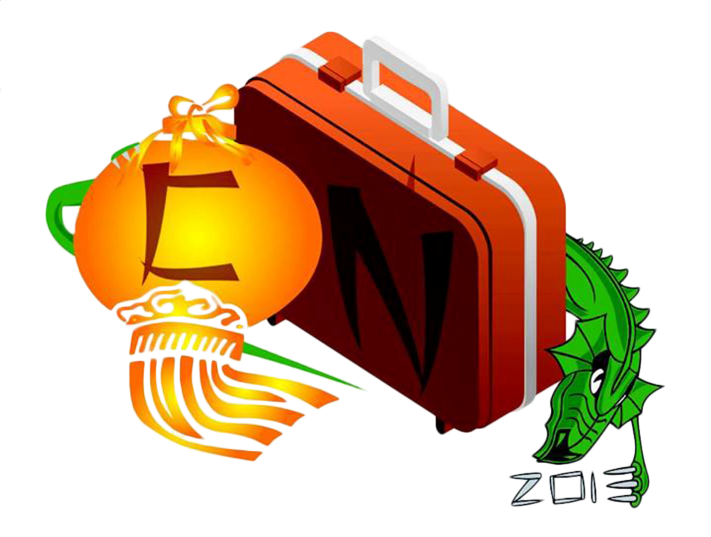 ASPECTOS POLITICOS
ORIENTE MEDIO
Jeraldin Ortiz
http://www.forbes.com.mx/sites/la-tecnologia-es-el-nuevo-petroleo-de-medio-oriente/
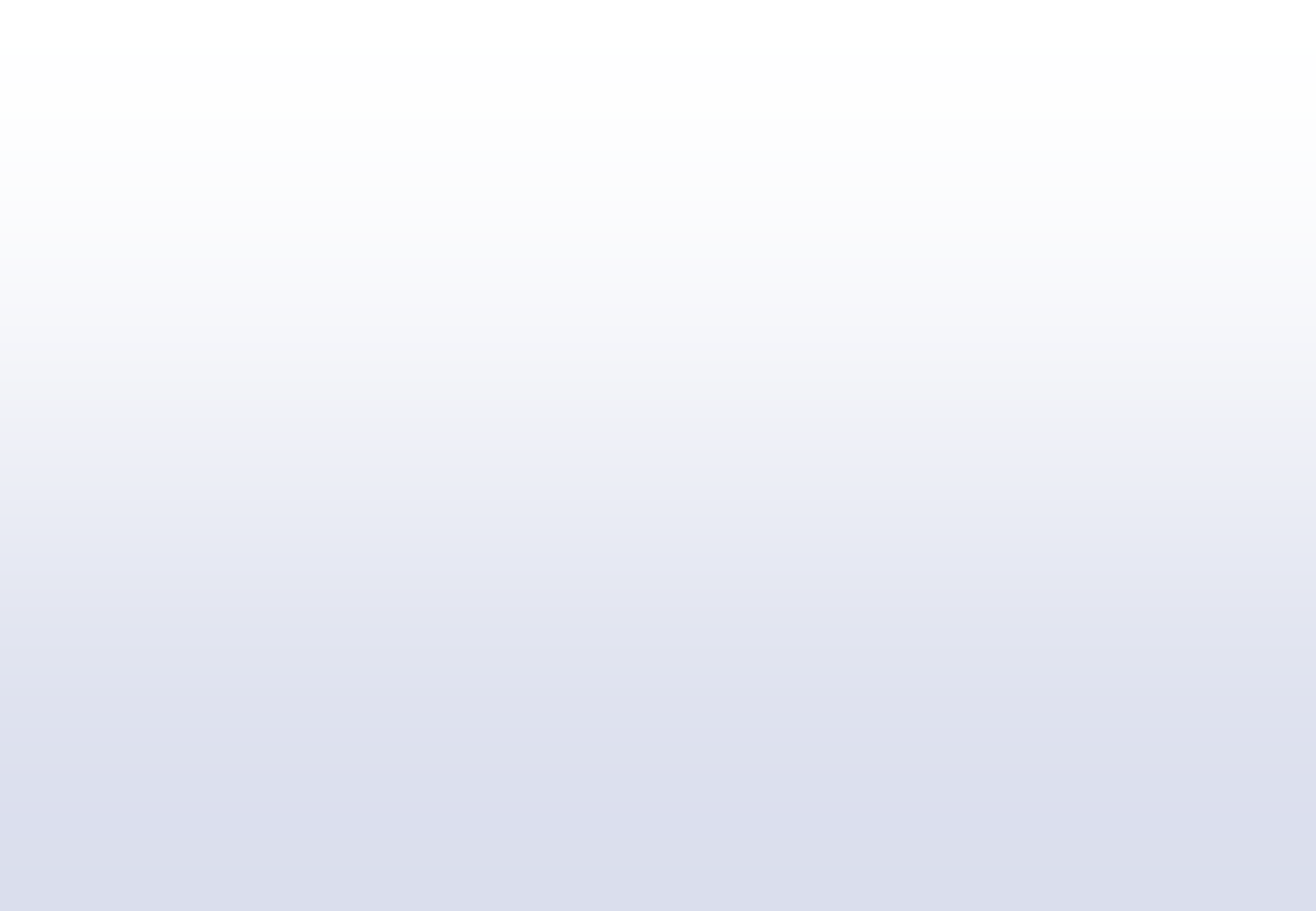 CULTURA
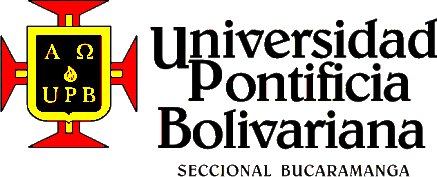 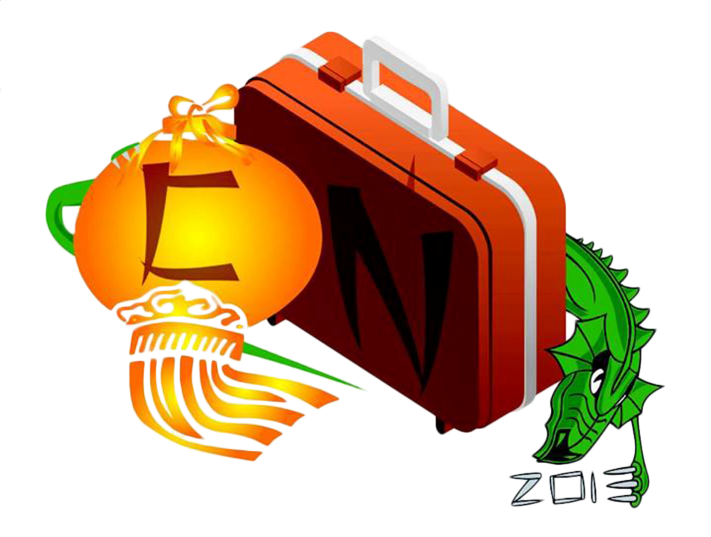 ASPECTOS POLITICOS
ORIENTE MEDIO
Jeraldin Ortiz
www.monografias.com
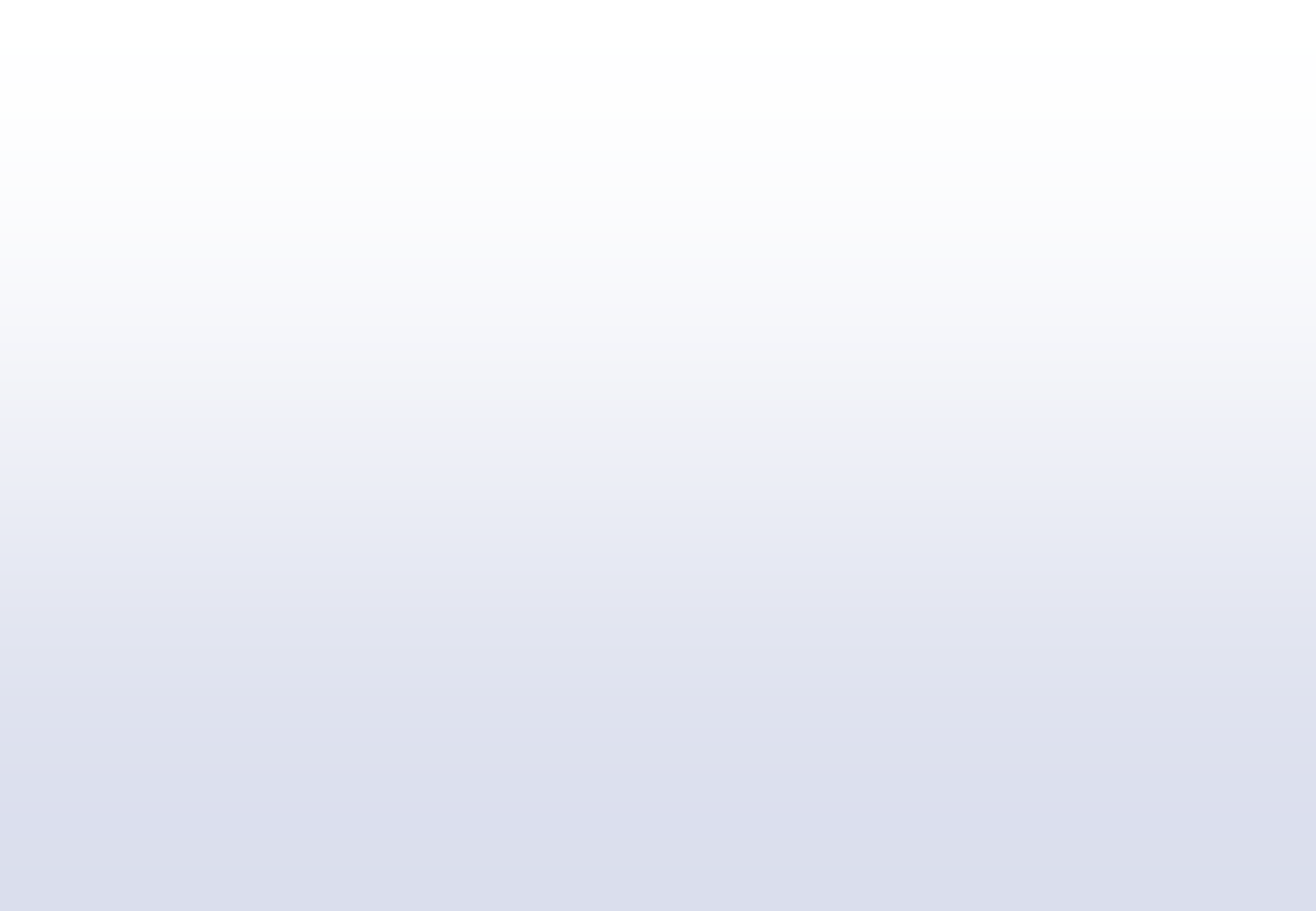 INDIA Y SU PERIFERIA
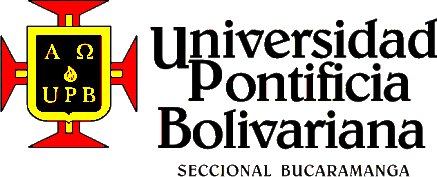 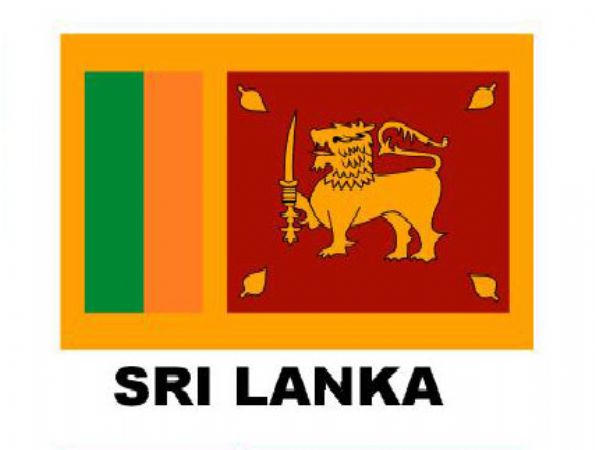 Este
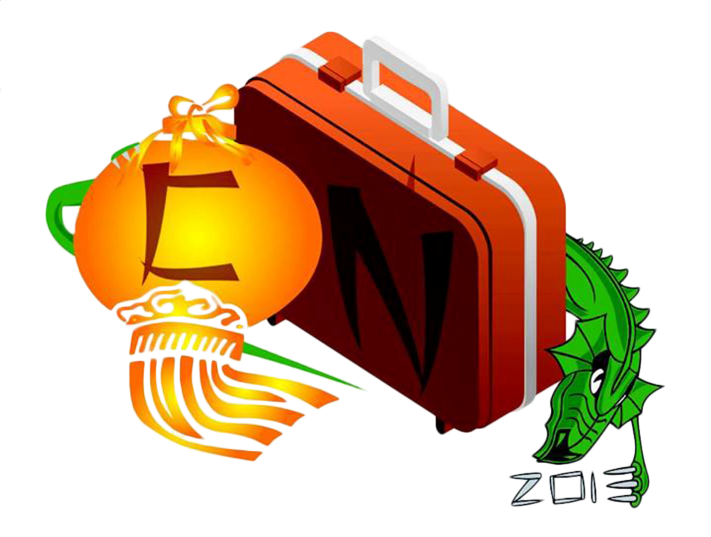 ASPECTOS POLITICOS
INDIA Y SU PERIFERIA
Valentina Medrano
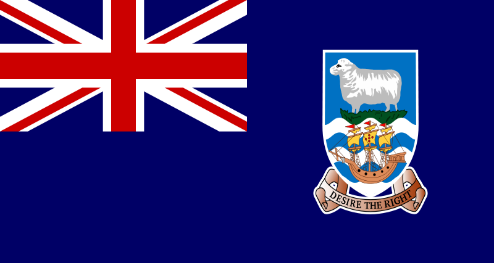 MALVINAS
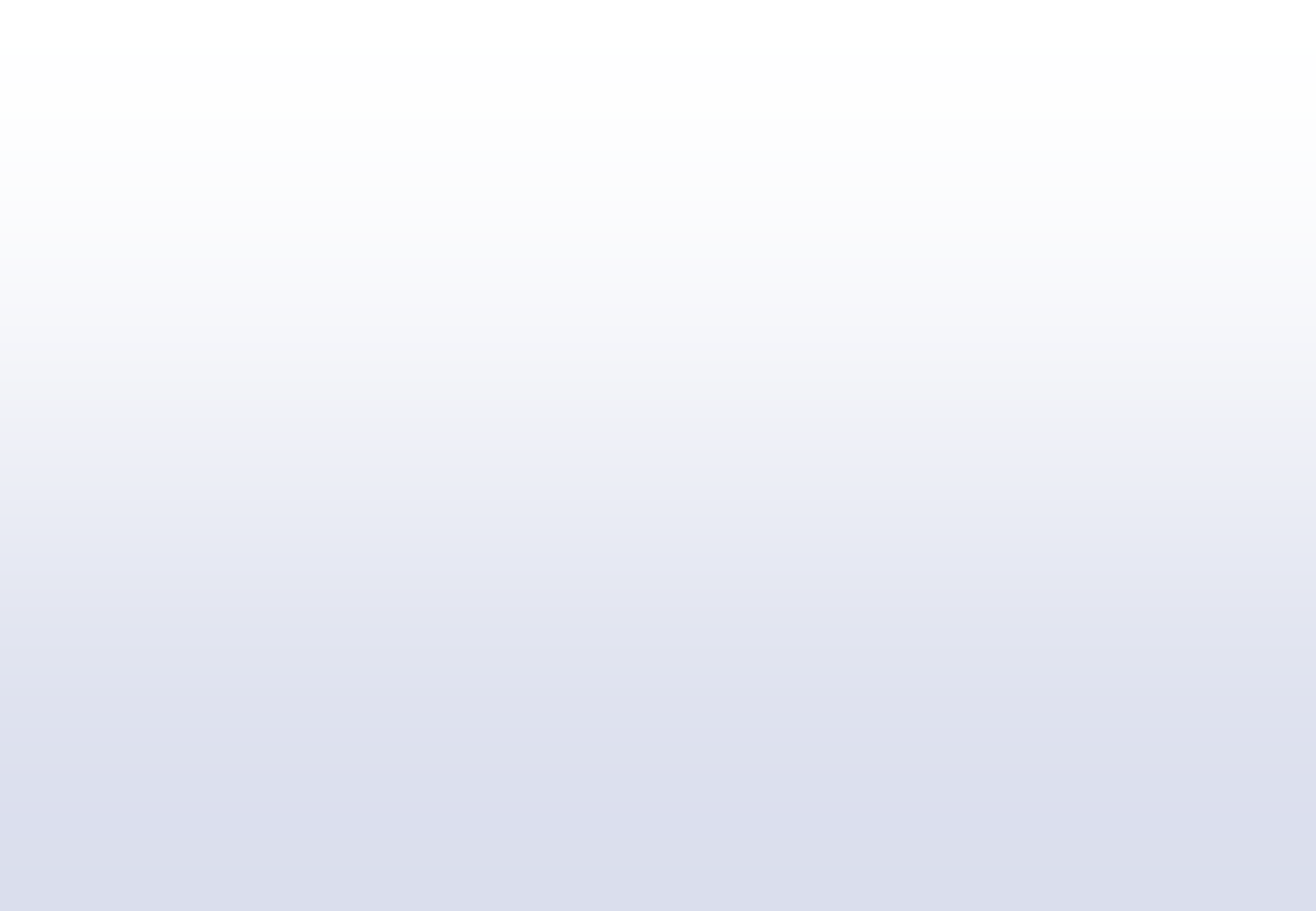 HISTORIA
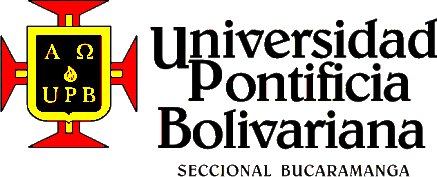 .
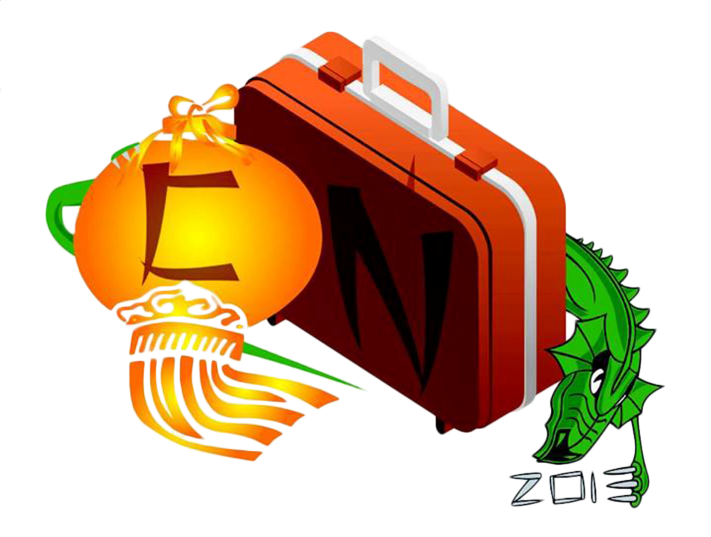 ASPECTOS POLITICOS
INDIA Y SU PERIFERIA
Valentina Medrano
www.ecured.cu
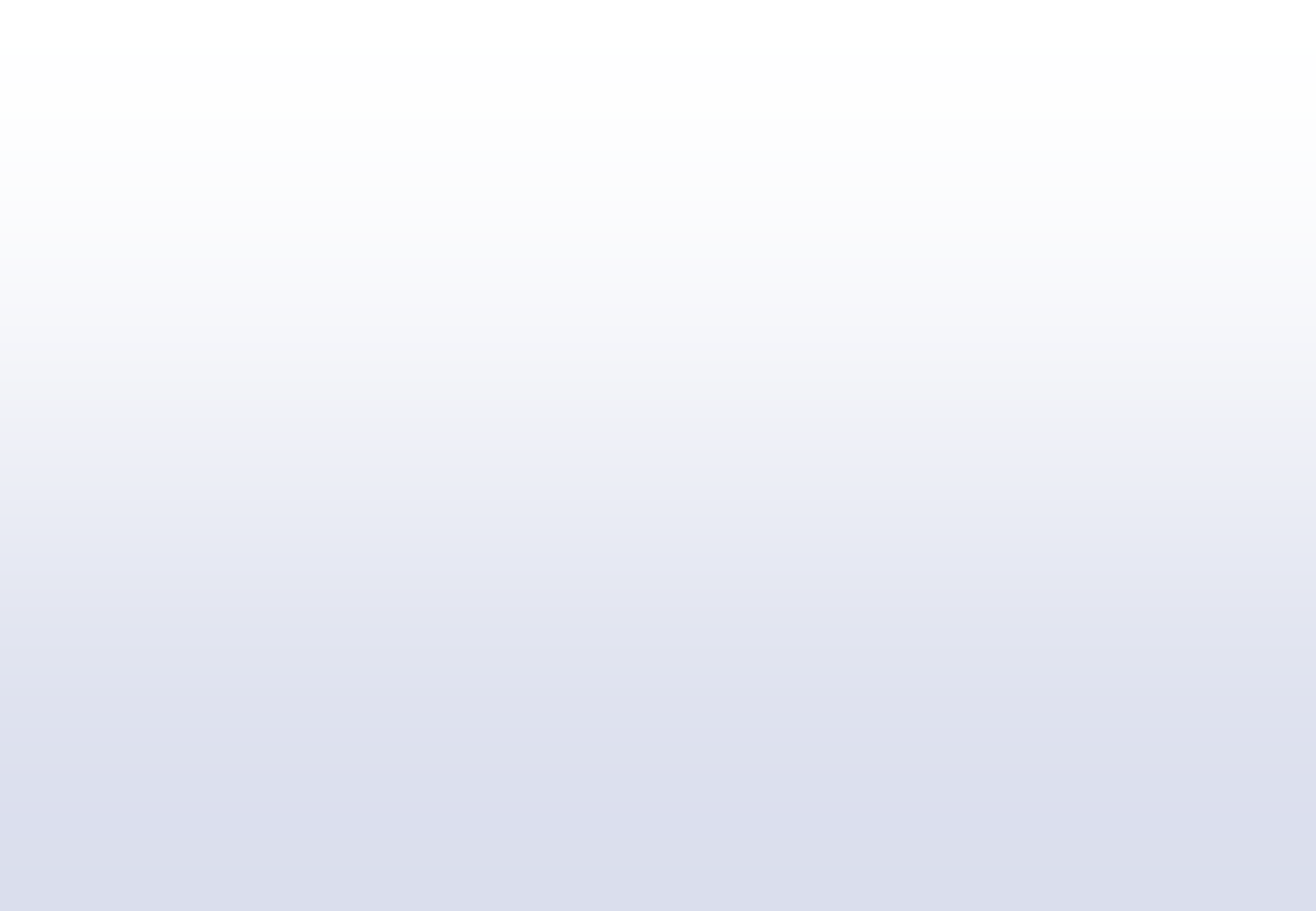 ECONOMIA
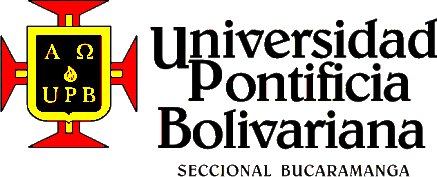 .
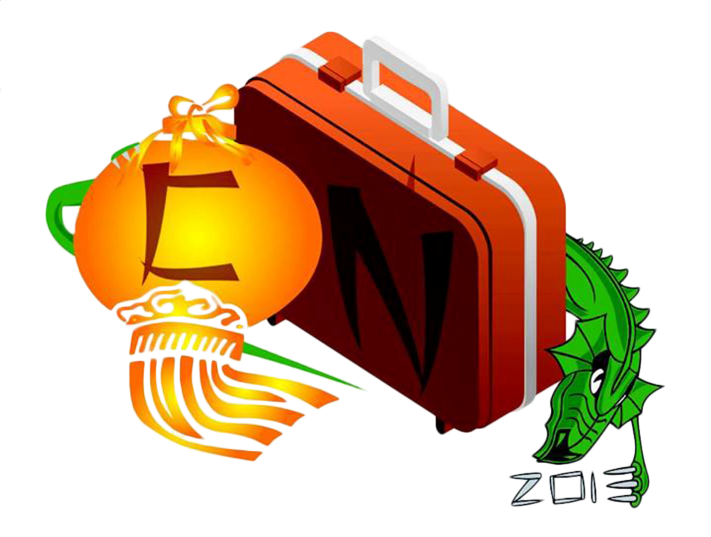 ASPECTOS POLITICOS
INDIA Y SU PERIFERIA
Valentina Medrano
www.iberglobal.com
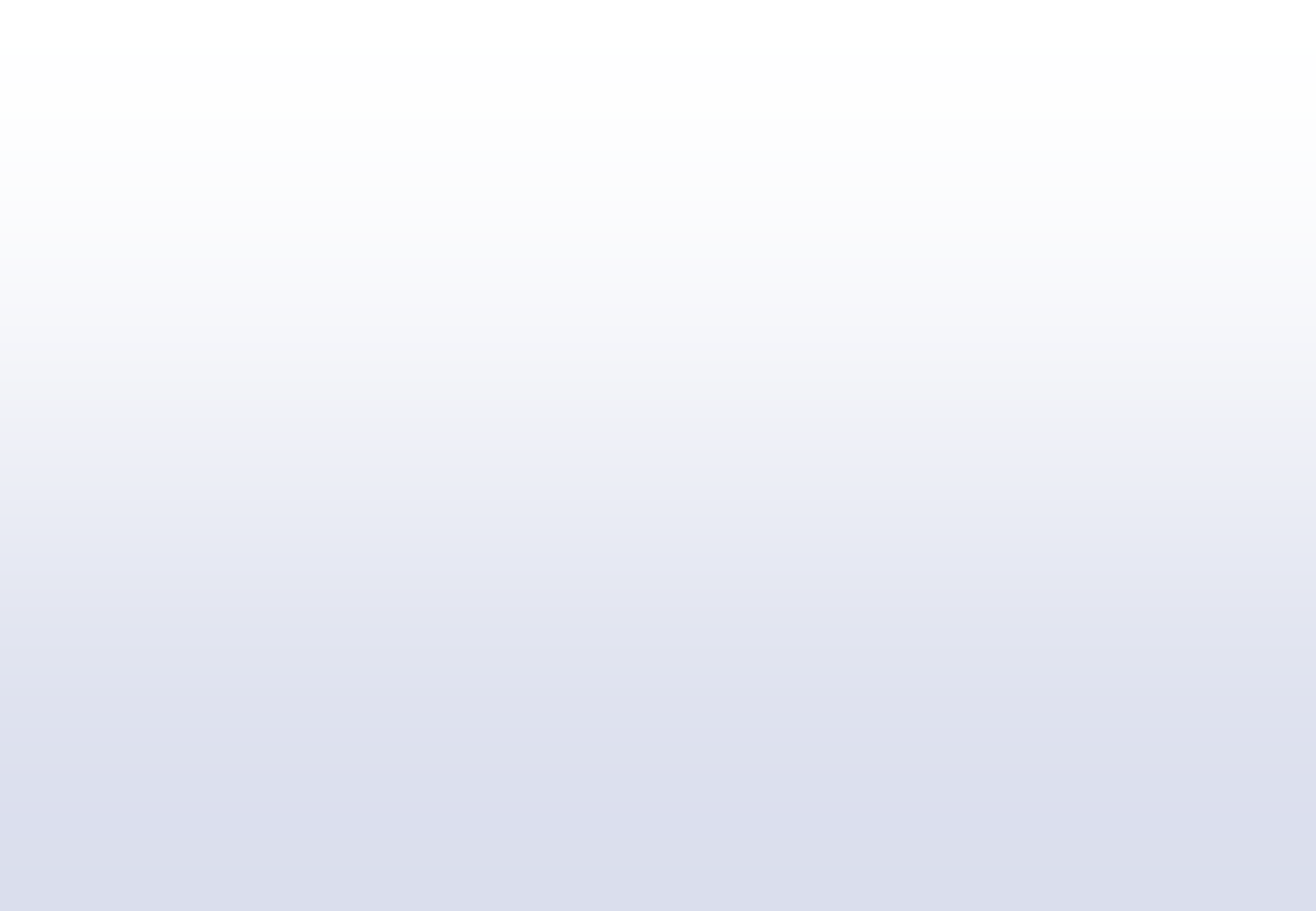 POLITICA
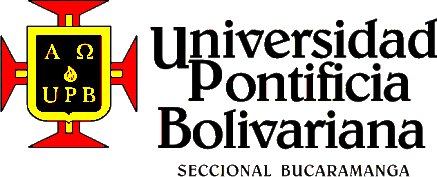 .
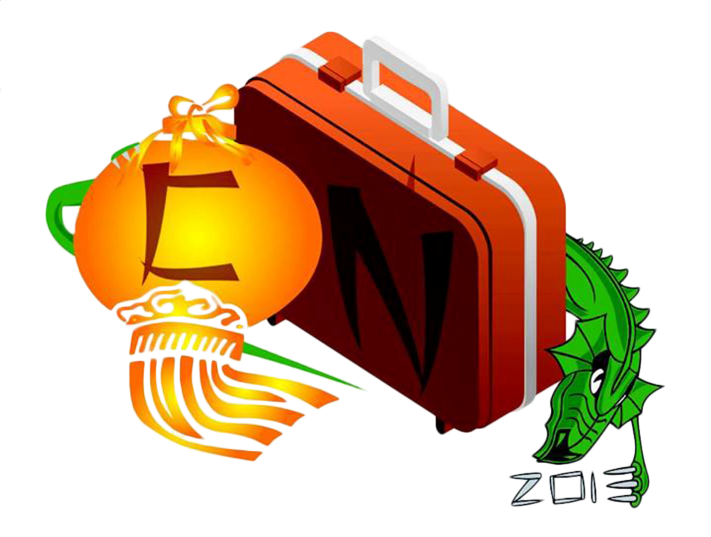 ASPECTOS POLITICOS
INDIA Y SU PERIFERIA
Valentina Medrano
News.bbc.co.uk
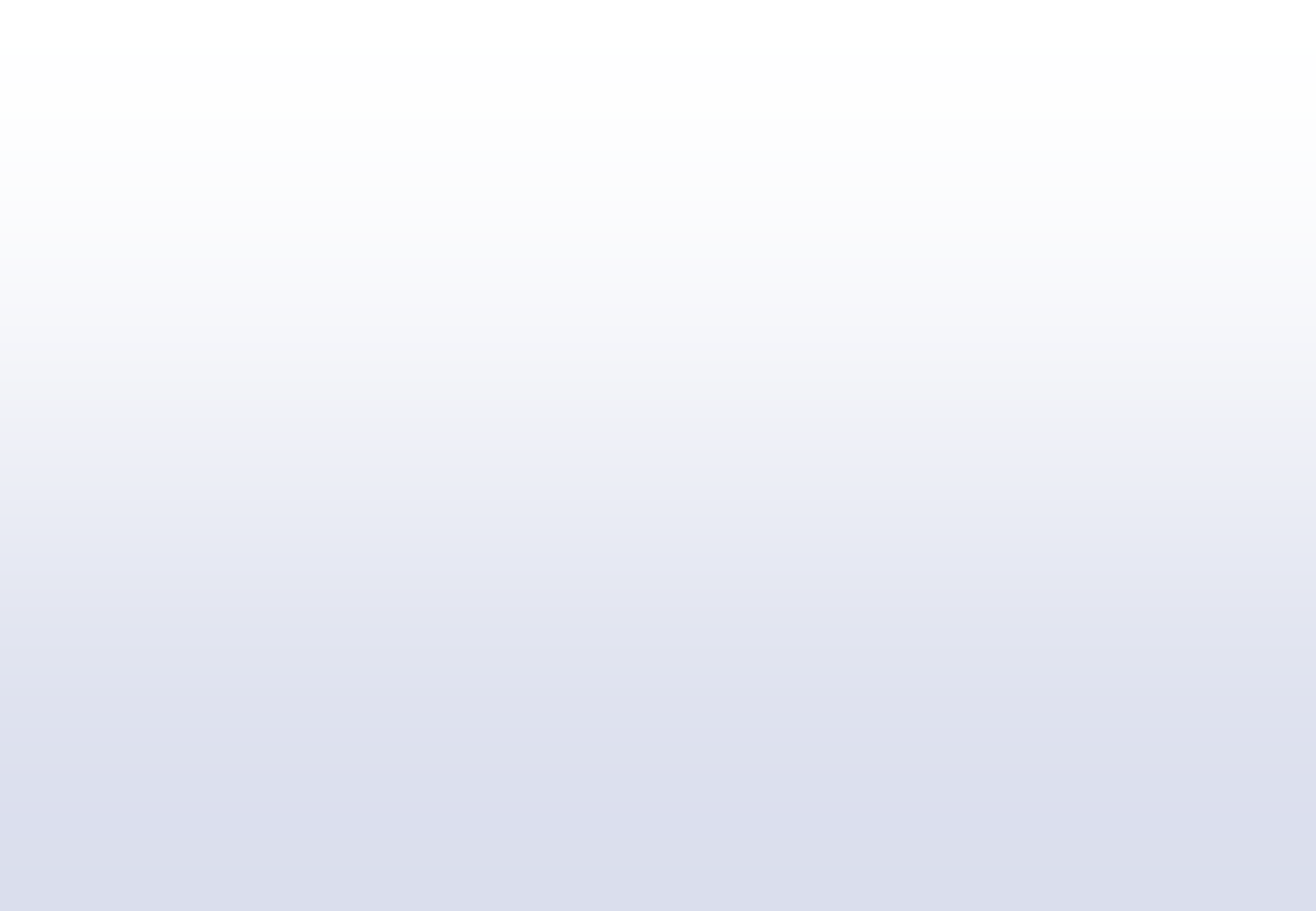 CULTURA
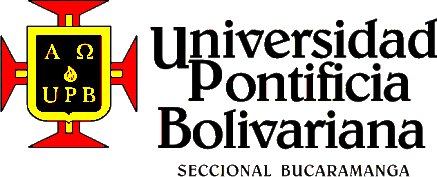 .
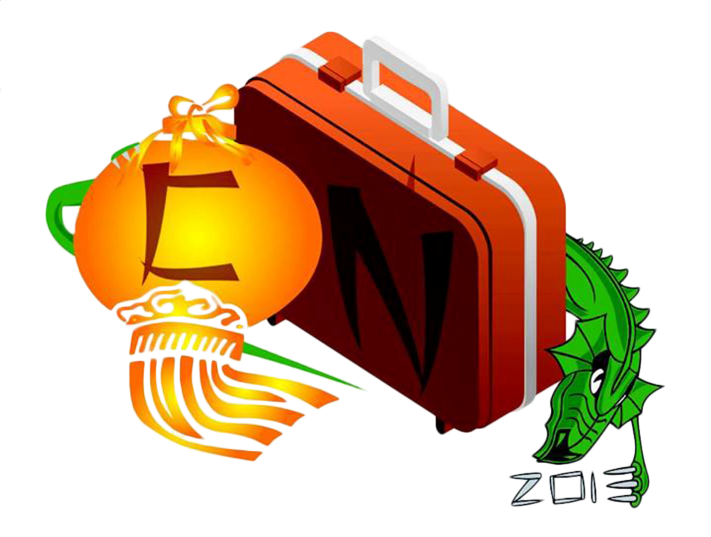 ASPECTOS POLITICOS
INDIA Y SU PERIFERIA
Valentina Medrano
www.elportaldelaindia.com
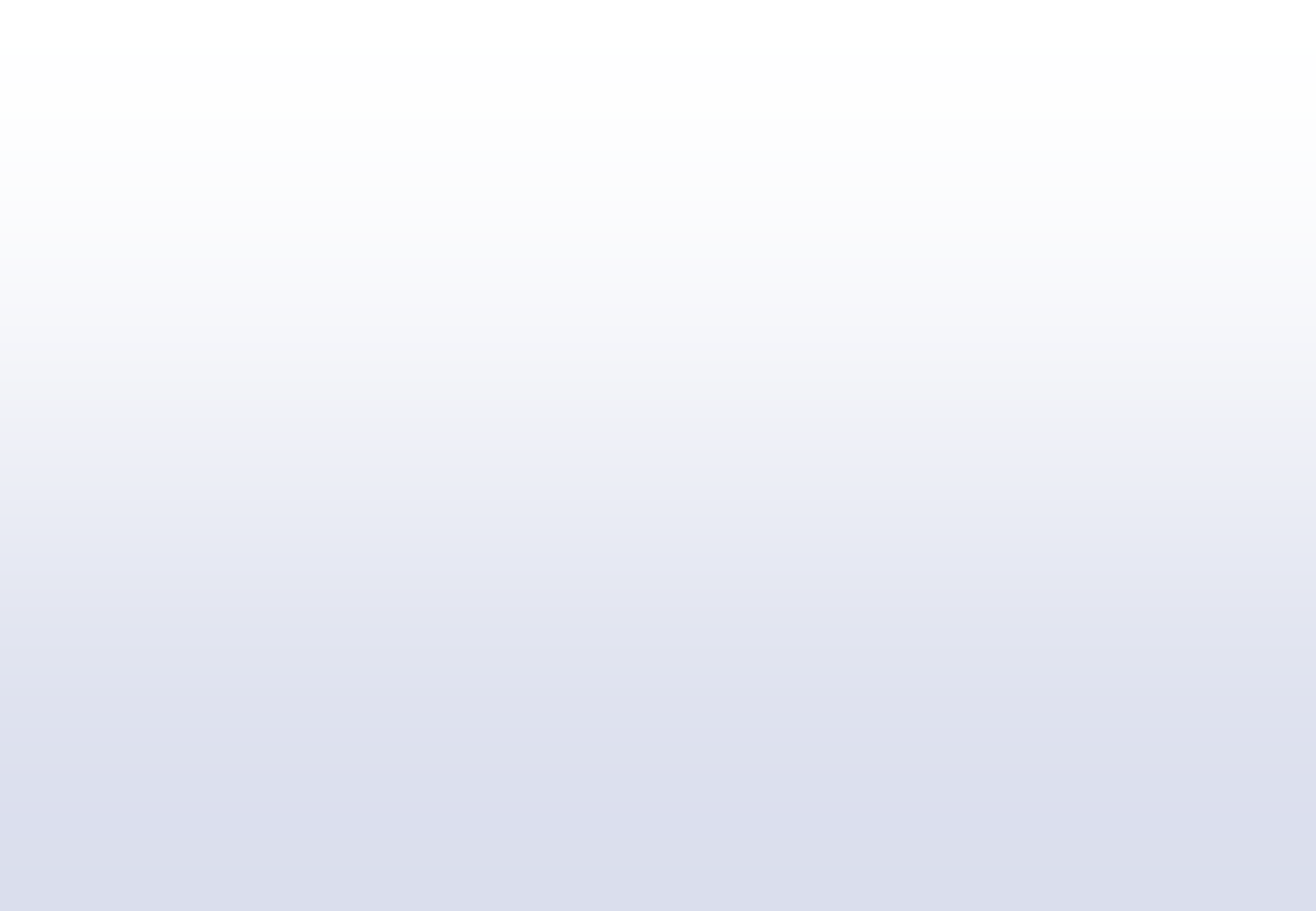 ASIA DEL NORDESTE
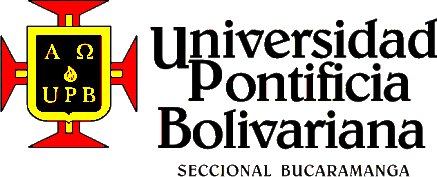 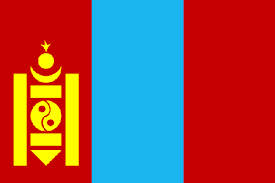 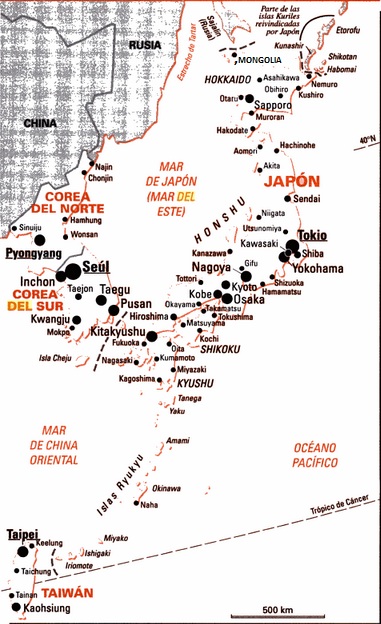 Este
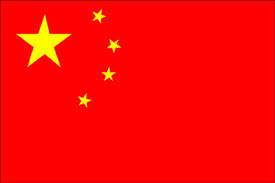 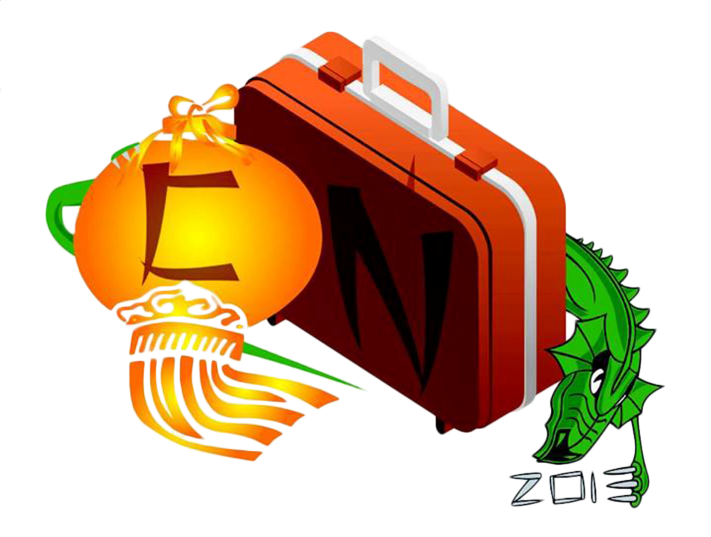 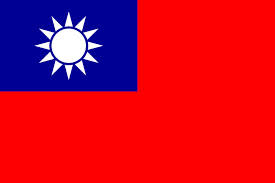 ASPECTOS POLITICOS
ASIA DEL NORDESTE
Paula Siza
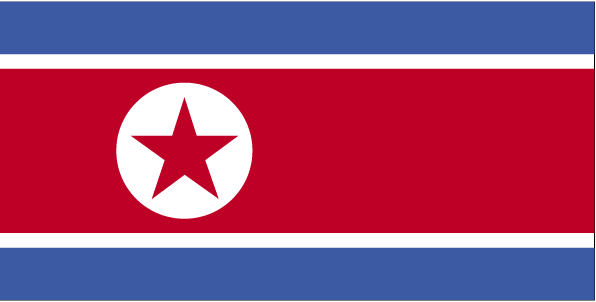 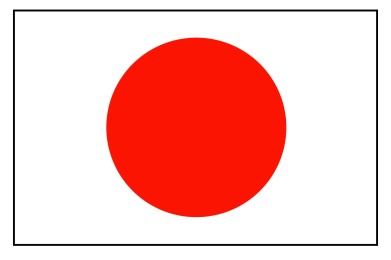 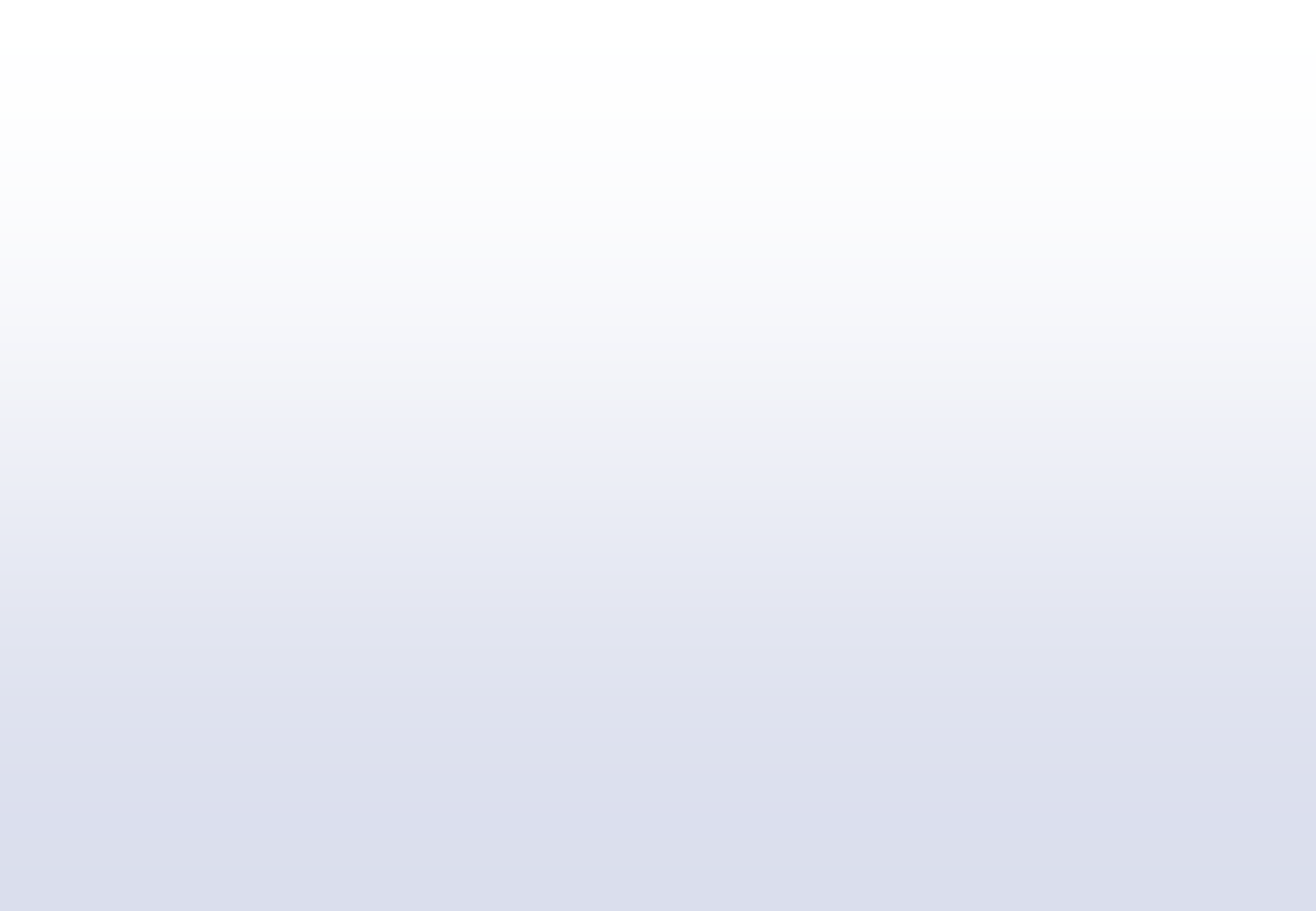 HISTORIA
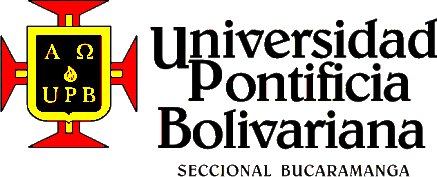 .
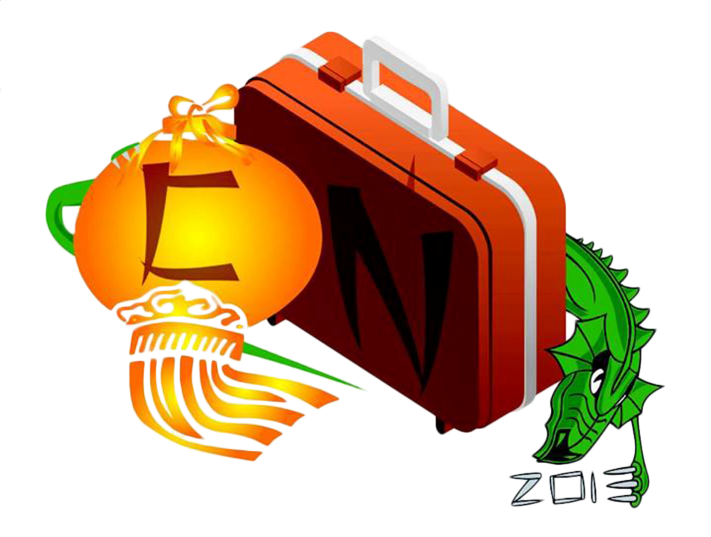 ASPECTOS POLITICOS
ASIA DEL NORDESTE
Paula Siza
www.hechoshistoricos.eswww. catarina.udlap.mx
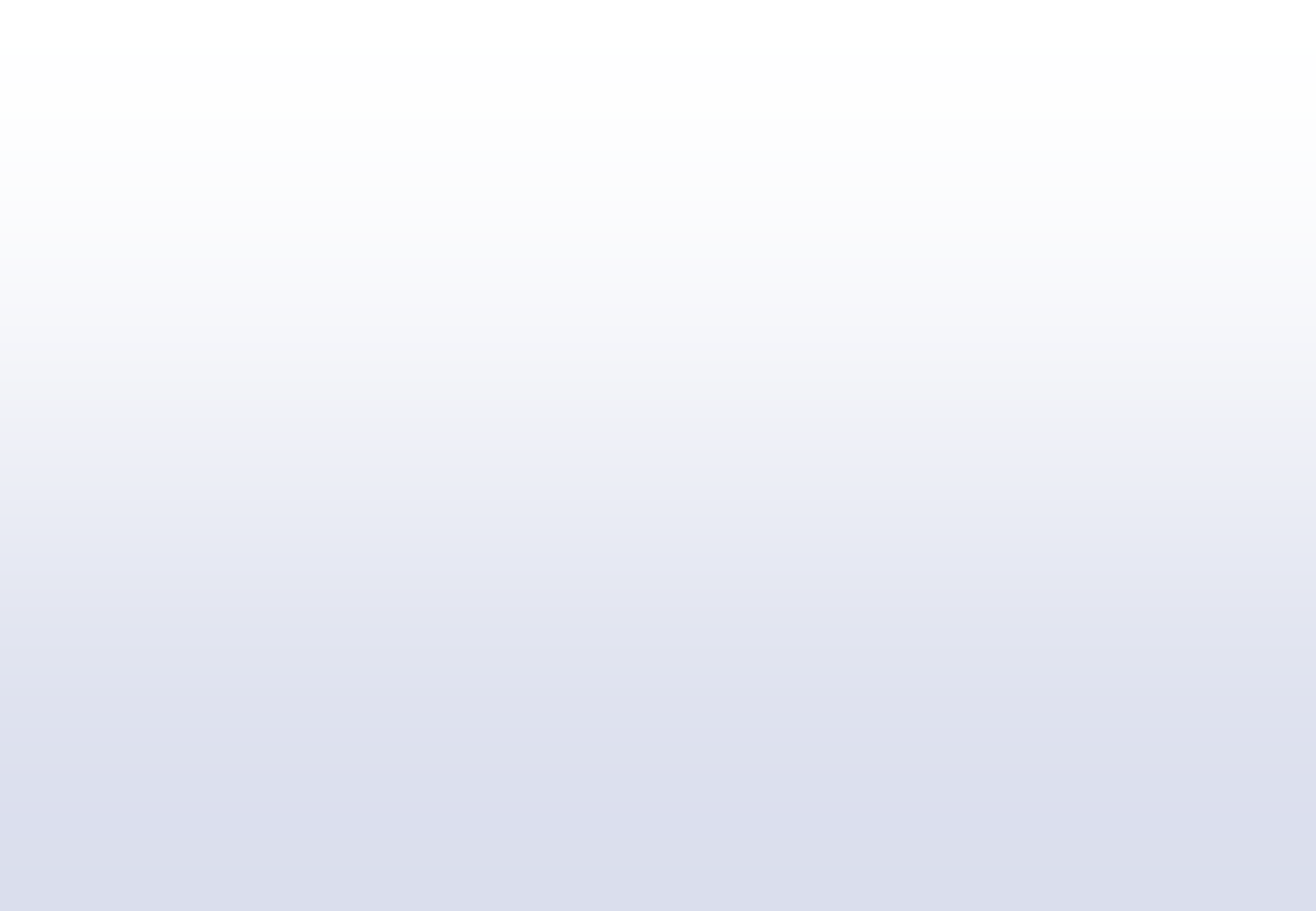 POLITICA
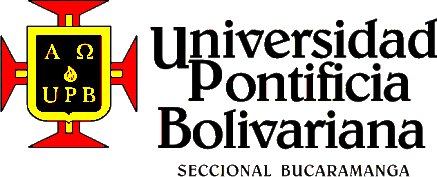 .
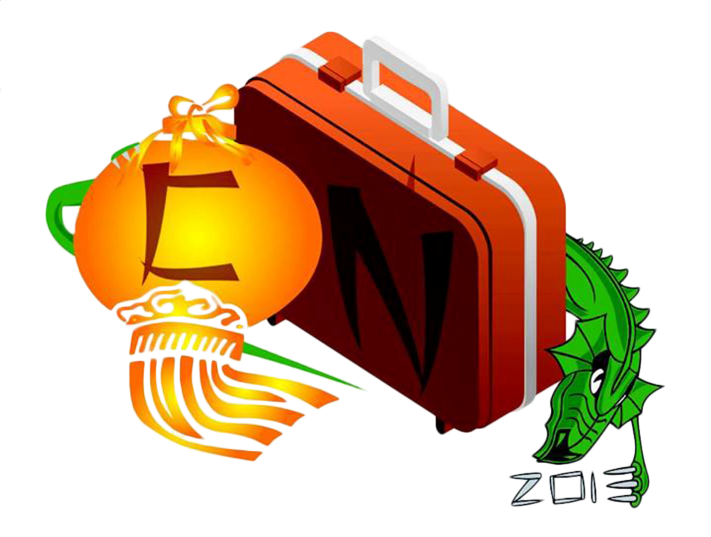 ASPECTOS POLITICOS
ASIA DEL NORDESTE
Paula Siza
www.asianortheast.blogspot.com
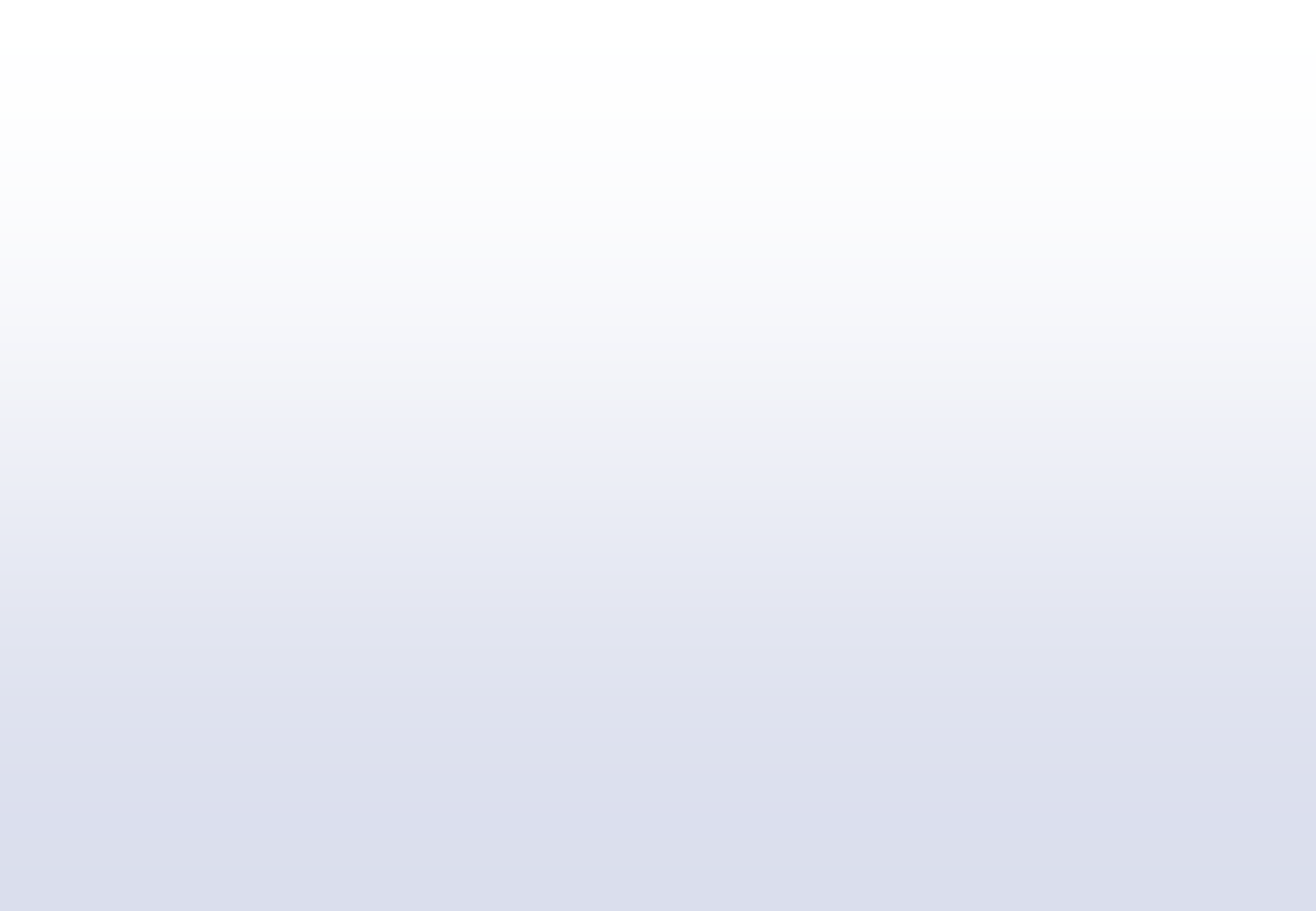 ECONOMIA
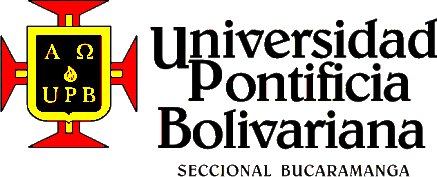 .
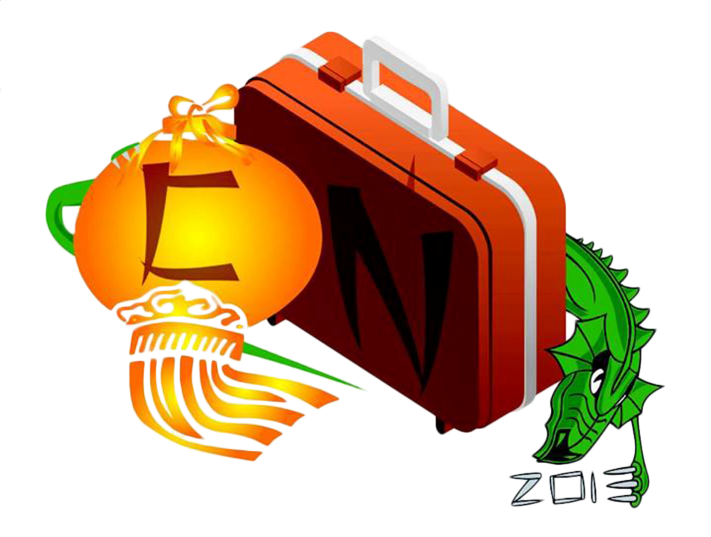 ASPECTOS POLITICOS
ASIA DEL NORDESTE
Paula Siza
“El siglo de China” – Oded Shenkar
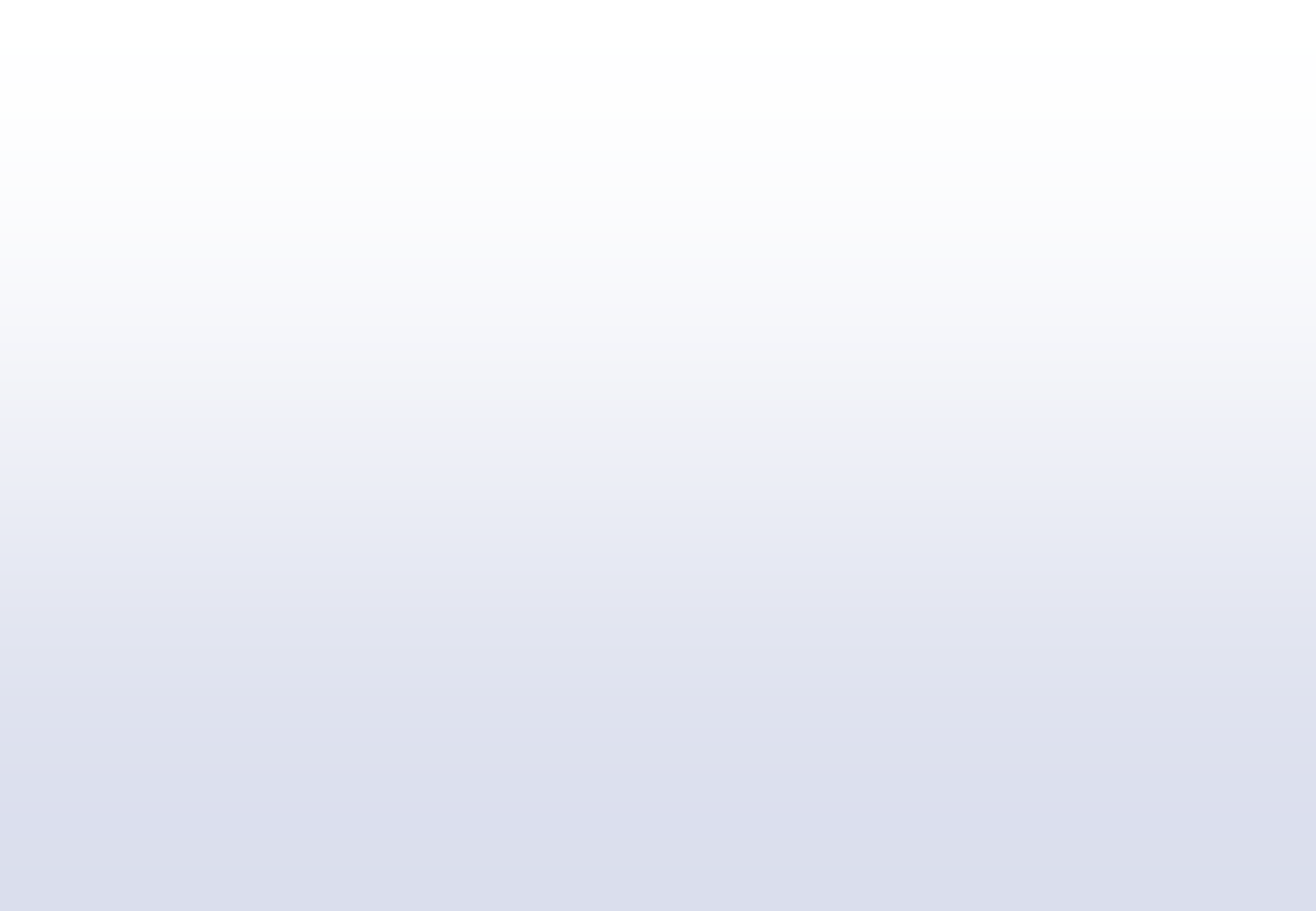 CULTURA
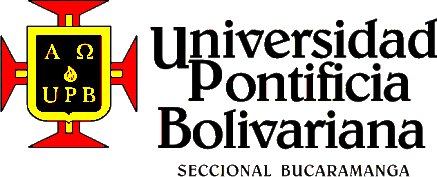 .
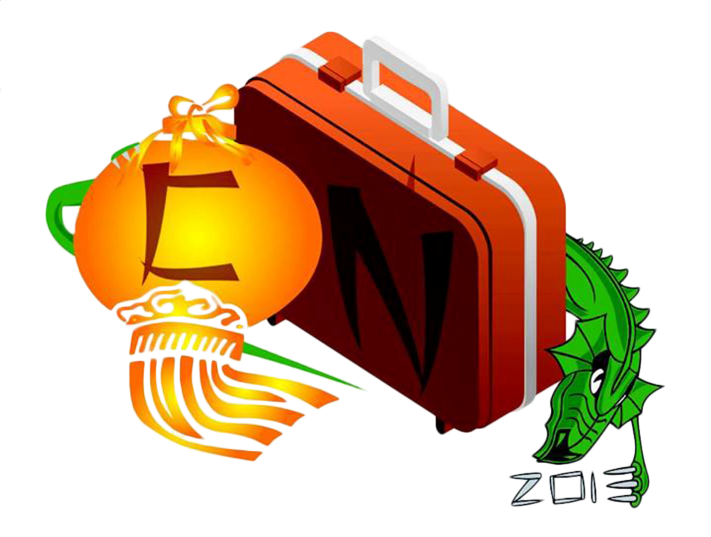 ASPECTOS POLITICOS
ASIA DEL NORDESTE
Paula Siza
www.monografias.com